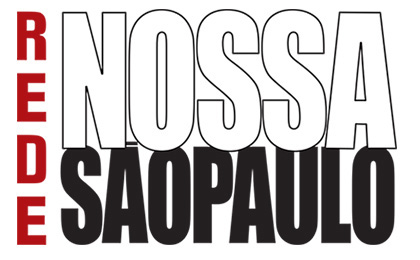 Cidades Justas, Democráticas e Sustentáveis  História e metodologia da Rede Nossa São Paulo
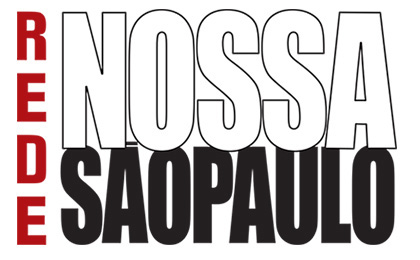 A CONSTRUÇÃO DA REDE 


A Rede Nossa São Paulo nasceu da decepção com os debates e propostas apresentados nas eleições de 2006;
da necessidade da construção de um país
baseado nos princípios do 
desenvolvimento sustentável.
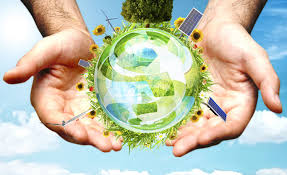 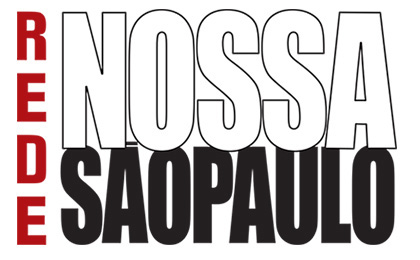 A CONSTRUÇÃO DA REDE 


de um grupo de pessoas se uniu para trabalhar pelo bem comum, mostrar que é possível melhorar as condições de vida até mesmo na maior metrópole da América do Sul: a Nossa São Paulo.
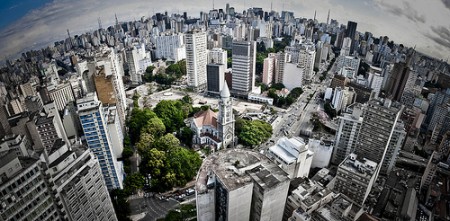 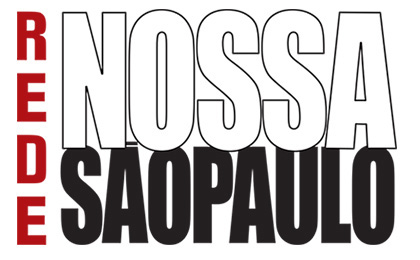 A CONSTRUÇÃO DA REDE 


Objetivo: a Rede Nossa São Paulo foi construída para que fosse possível criar uma força política social que pudesse viabilizar melhorias nas cidades.
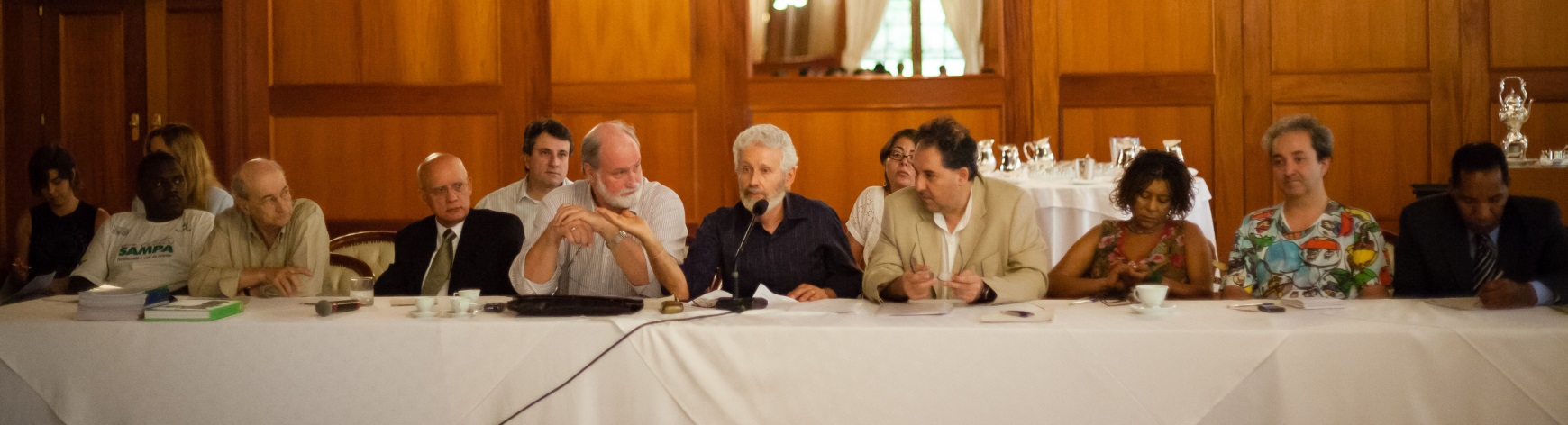 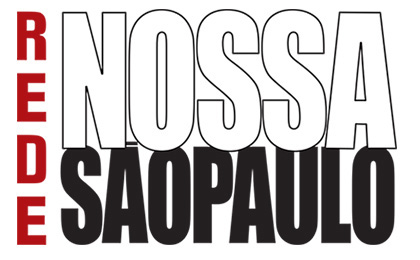 A CONSTRUÇÃO DA REDE 


	
	A Rede Nossa São Paulo nasceu para:

promover a justiça social;
acompanhar e ajudar governos a funcionarem; 
melhorar o sistema político e os serviços prestados para a sociedade;
contribuir para melhorar a qualidade de vida nas cidades  brasileiras, onde vivem cerca de 85% da população.
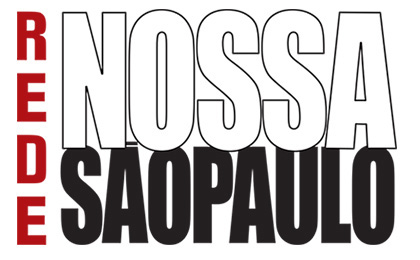 A CONSTRUÇÃO DA REDE 




Mostrar que é possível construir cidades mais justas, socialmente, ambientalmente, economicamente, culturalmente e politicamente sustentáveis.

Promover o desenvolvimento sustentável do país.
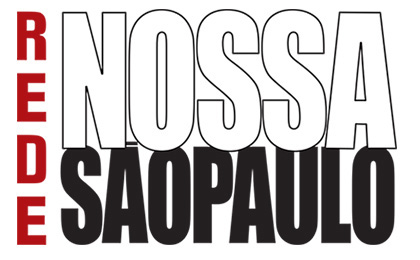 A CONSTRUÇÃO DA REDE 




Foram centenas de pessoas e dezenas de organizações envolvidas e empenhadas na construção da Rede Nossa São Paulo;
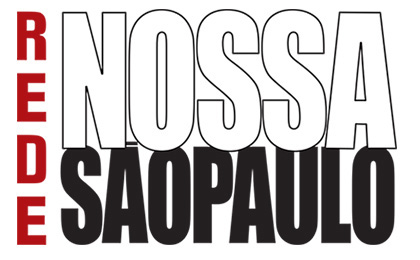 A CONSTRUÇÃO DA REDE 



Buscou ser uma referência de ação da sociedade civil em busca de igualdade, respeito, cumprimento de metas e melhoria da qualidade de vida em cidades brasileiras.
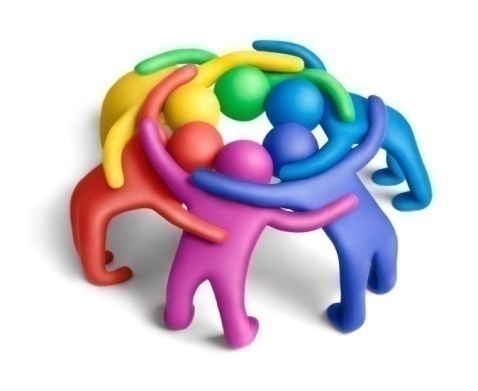 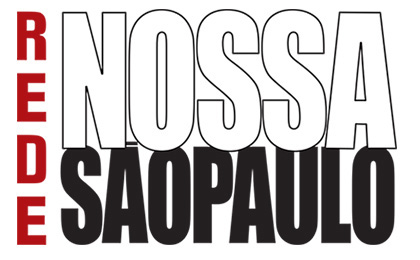 A CONSTRUÇÃO DA REDE 



A Rede Nossa São Paulo foi lançada em Maio de 2007, quando já contava com o apoio de 200 organizações;
Atualmente são 700 organizações.
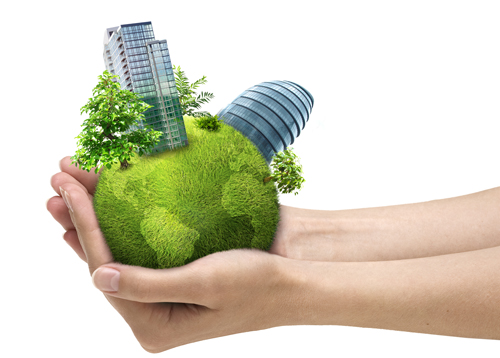 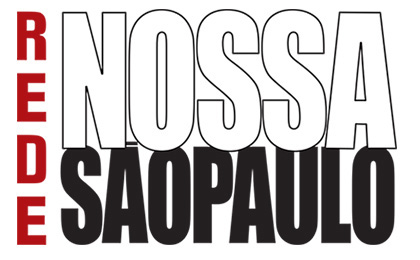 PRIMEIROS PASSOS 


Grupo  de lideranças visita Bogotá, que vivia um período de significativas mudanças, administrativas e socioculturais.
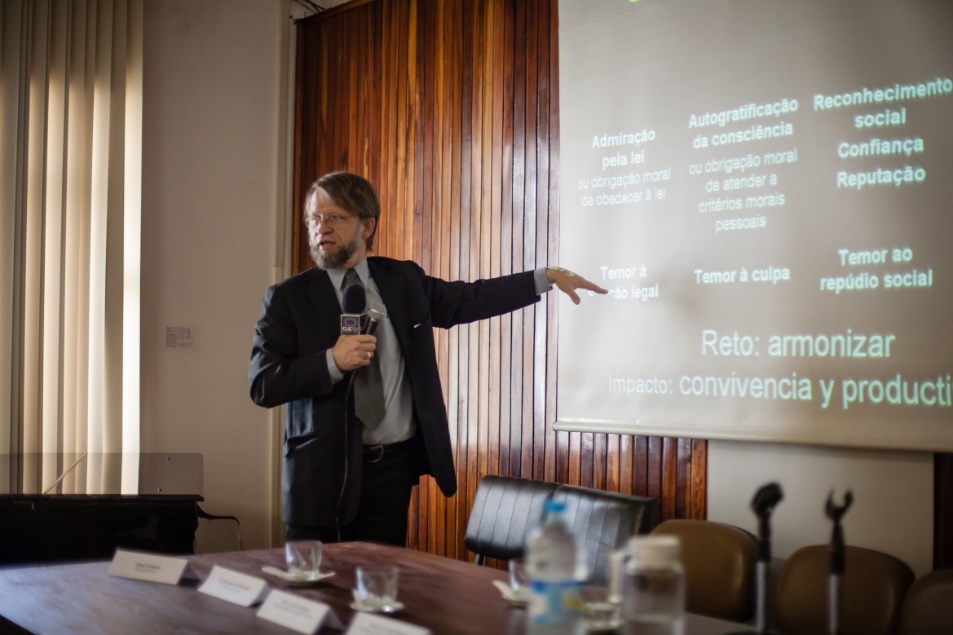 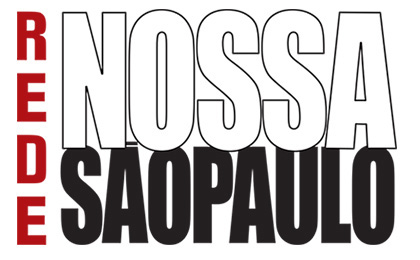 PRIMEIROS PASSOS 

Este grupo conheceu o movimento Bogotá como vamos?, que faz o monitoramento da qualidade de vida da cidade por meio de indicadores, técnica e pesquisas de percepção.
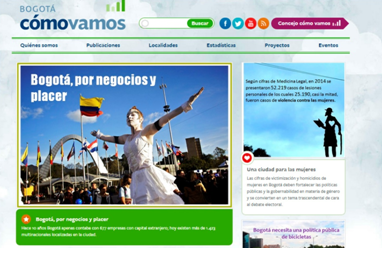 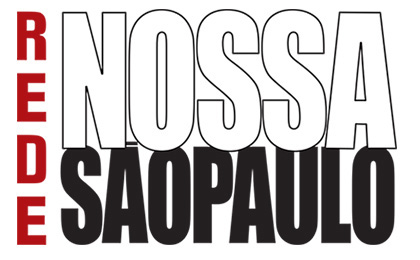 POR QUE SÃO PAULO?

Pela sua dimensão e complexidade,
Pela concentração de problemas que podem ser encontrados no resto do país, 
Pela sua capacidade de gerar exemplaridade.
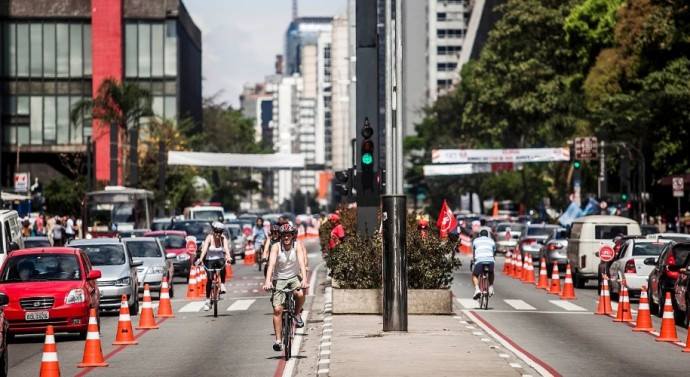 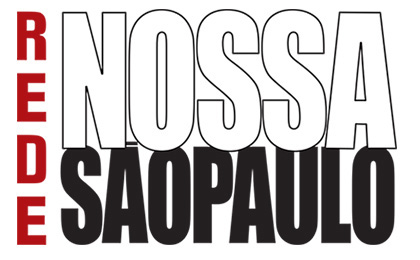 PROPOSTAS 

Unir esforços em torno dos problemas de São Paulo;
Ampliar a capacidade da sociedade civil;
Chamar os políticos à responsabilidade;
Influenciar a tomada de decisões da gestão pública;
Melhorar os programas de governo;
Ampliar a atuação da sociedade civil nos mecanismos de transparência, participação, incidência política e controle sobre os poderes públicos. 
 (...)
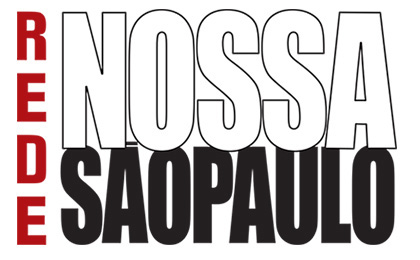 PRINCÍPIOS FUNDADORES 


Aprender com experiências exitosas;
Inovar e ousar nas propostas e na forma de atuação.
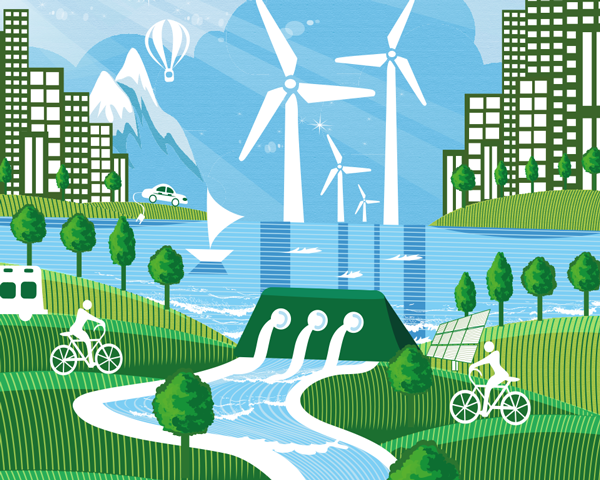 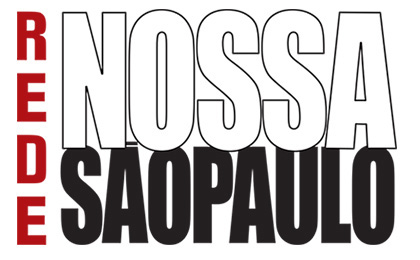 PRINCÍPIOS FUNDADORES 


Juntar capacidade técnica para inovar com qualidade; 
Produzir conhecimento e informação;
Usar as novas tecnologias da informação a favor da causa.




              (...)
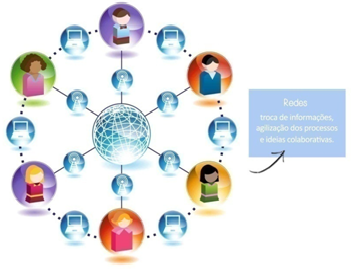 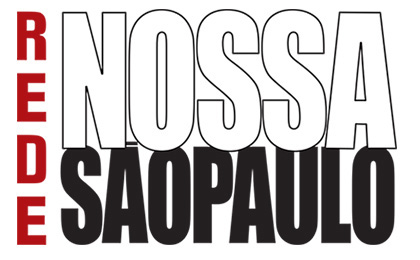 PRINCÍPIOS FUNDADORES 


Promover a educação cidadã;
Promover a mobilização social;
Acompanhar e incidir sobre os gestores e políticas públicas.
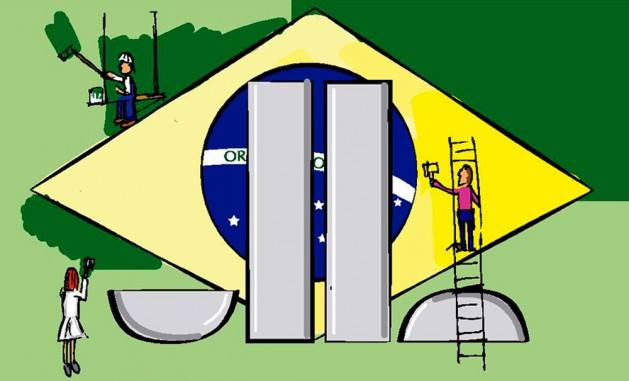 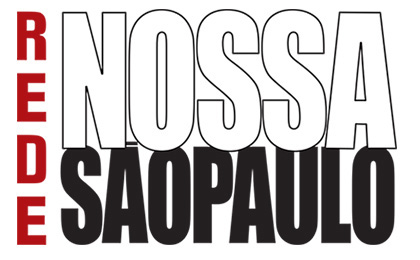 CONCEITO CENTRAL


Aproveitar os conhecimentos e o poder de ação e mobilização dos diversos atores;
Fortalecer os atores que fazem parte da rede, de modo a não criar uma estrutura institucional cada vez maior; 
Estimular uma sociedade civil plural, bem organizada, fortalecida, trabalhando e se comunicando em forma de rede.
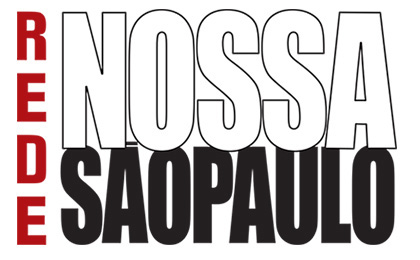 ESTRUTURA   ADMINISTRATIVA









Figura jurídica da Secretaria Executiva: 
Instituto São Paulo Sustentável
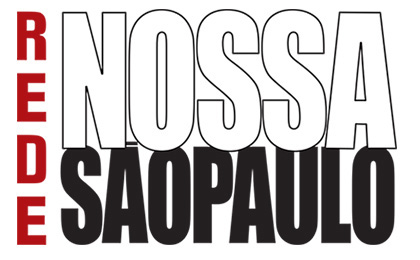 ESTRUTURA   ADMINISTRATIVA


Secretaria Executiva: animadora da rede. Cuida da operacionalização, comunicação, produção técnica, mobilização, temas demandados pelo colegiado e pelos Grupos de Trabalho (GTs).

Colegiado de Apoio: se reúne mensalmente para tratar dos temas mais estratégicos. Responsável pela coordenação geral. Composto por pessoas e organizações que participaram dos primeiros passos da rede: concepção, formação e fundação.
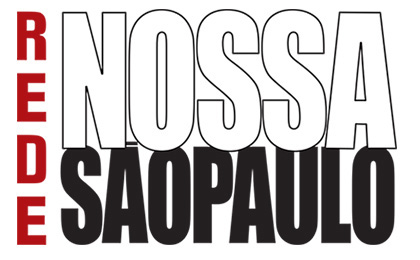 ESTRUTURA   ADMINISTRATIVA


Grupos de Trabalho (GTs): cuidam de temas específicos. Possuem ampla autonomia e liberdade de pauta e agenda. Somam esforços e aceleram conquistas. Contribuem para o avanço de propostas e para o aprimoramento do controle social. 

Inter-GTs: Possibilita maior grau de interação entre os participantes da Rede. Participa, muitas vezes, de reuniões do Colegiado de Apoio, para subsidiá-lo com informações específicas
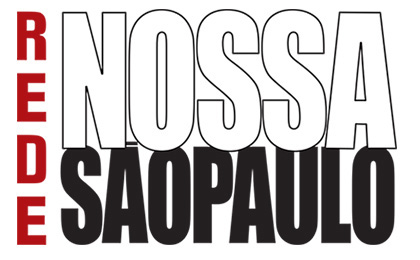 A atuação da Rede Nossa São Paulo 
é baseada em 4 grandes eixos:
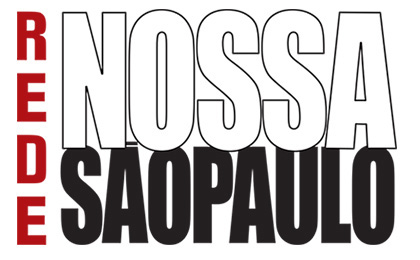 A Rede Nossa São Paulo é uma iniciativa totalmente APARTIDÁRIA. Não aceita recursos de fontes públicas.
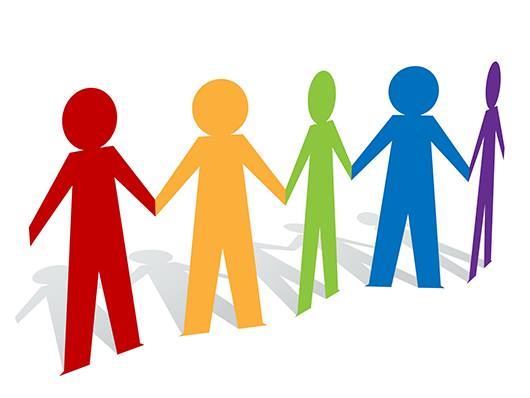 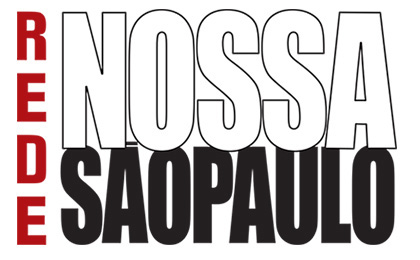 O financiamento é feito por meio de empresas e fundações privadas nacionais e internacionais.
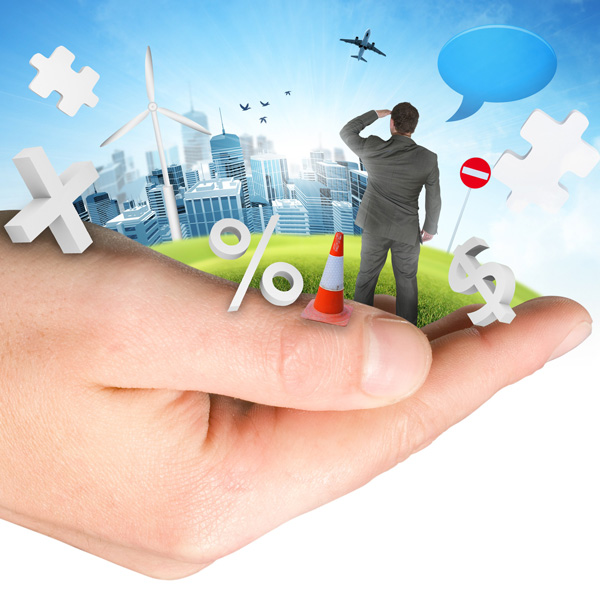 Uma parte do recurso também vem de trabalho voluntário e de organizações que atuam pro bono.
Conheça algumas 
de nossas ações:
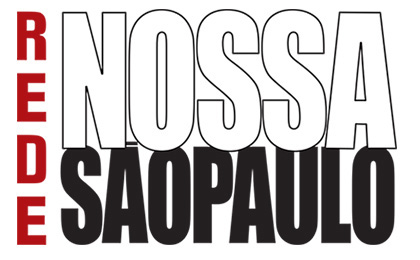 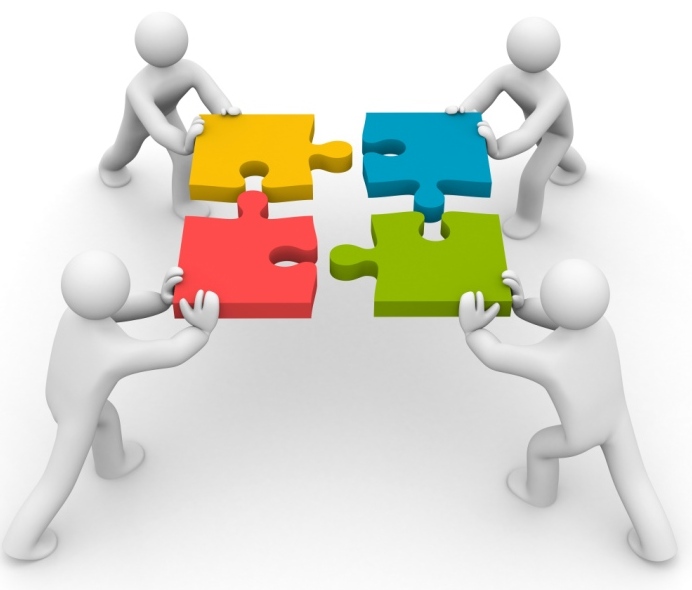 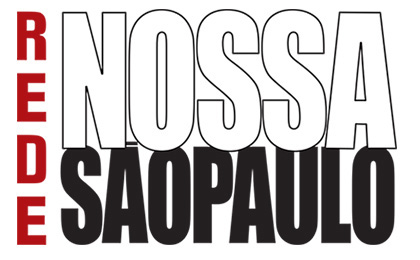 DIA MUNDIAL SEM CARRO

A Rede participa desde 2007 do Dia Mundial Sem Carro;
A mobilização chama a atenção para os problemas e desafios do trânsito nas grandes cidades;
Contribui com propostas e alternativas para a mobilidade urbana;
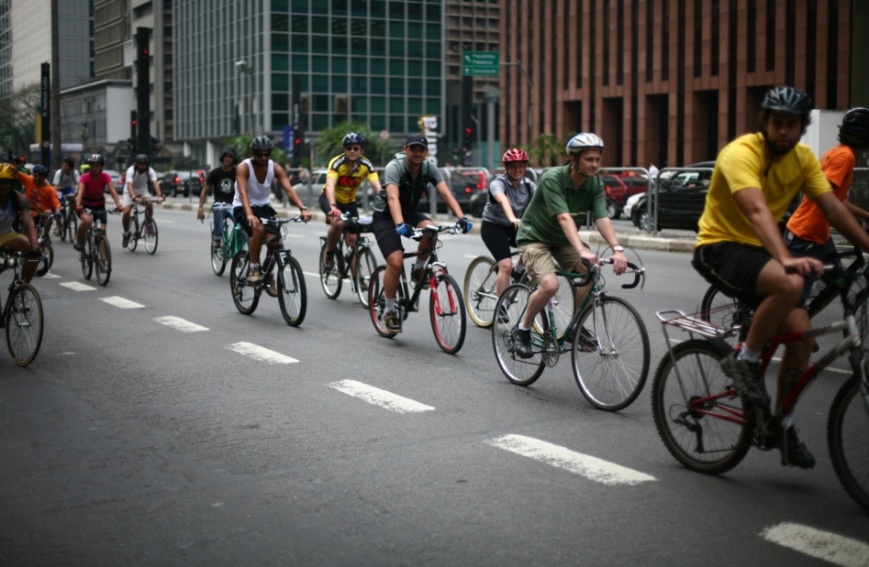 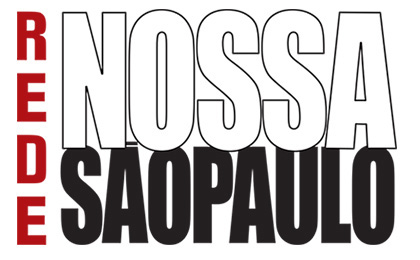 DIA MUNDIAL SEM CARRO

Por um melhor transporte público;
Menos trânsito, poluição, respeito aos pedestres e ciclistas e melhor qualidade de vida;
A iniciativa colabora para a discussão do conceito de mobilidade, que serve como porta de entrada para temas como desigualdade, planejamento urbano, saúde, meio ambiente, entre outros.
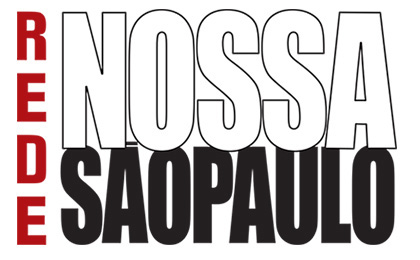 DIA MUNDIAL SEM CARRO


Incentivou o envolvimento da sociedade civil 
nos problemas da cidade.
Serviu para apresentar a Rede Nossa 
São Paulo à sociedade.
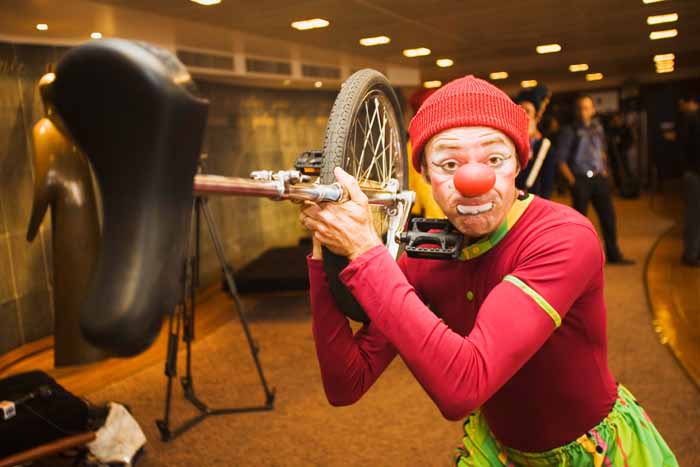 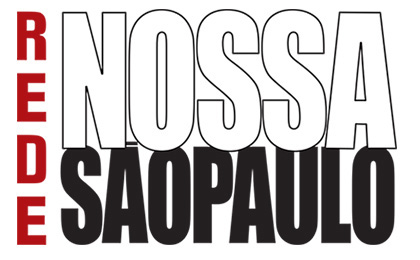 VAGA VIVA


Ocupações de vaga de estacionamento de automóveis em ruas;
Buscar a humanização do espaço público;
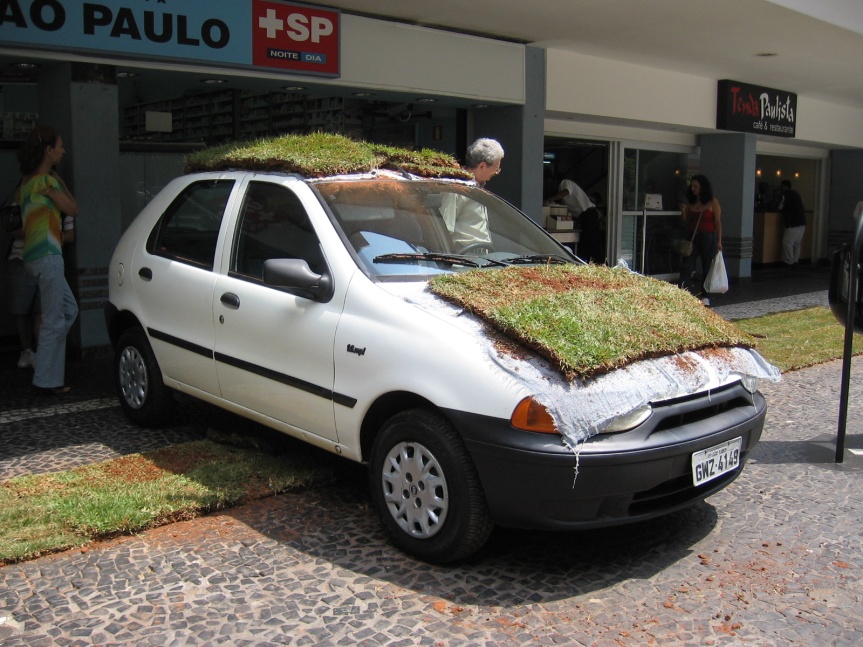 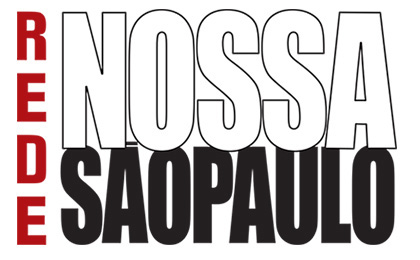 VAGA VIVA

A iniciativa da Vaga Viva gerou a atual legislação sobre parklets em São Paulo – uma intervenção urbana temporária, que discute o espaço público e uso do solo de forma democrática:
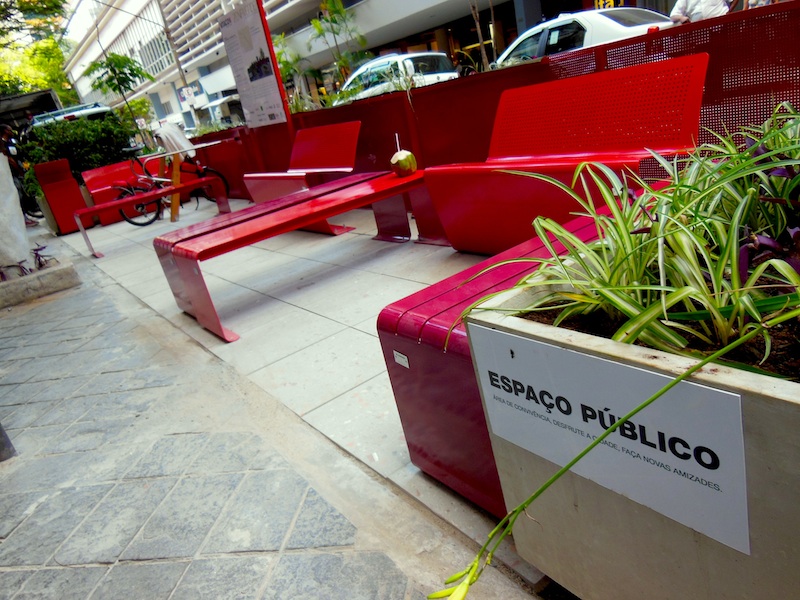 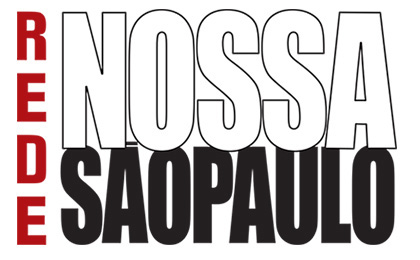 PESQUISA IBOPE

Todos os anos, no Dia Mundial sem Carro, é lançada a pesquisa Ibope sobre o estado da mobilidade na cidade de São Paulo.
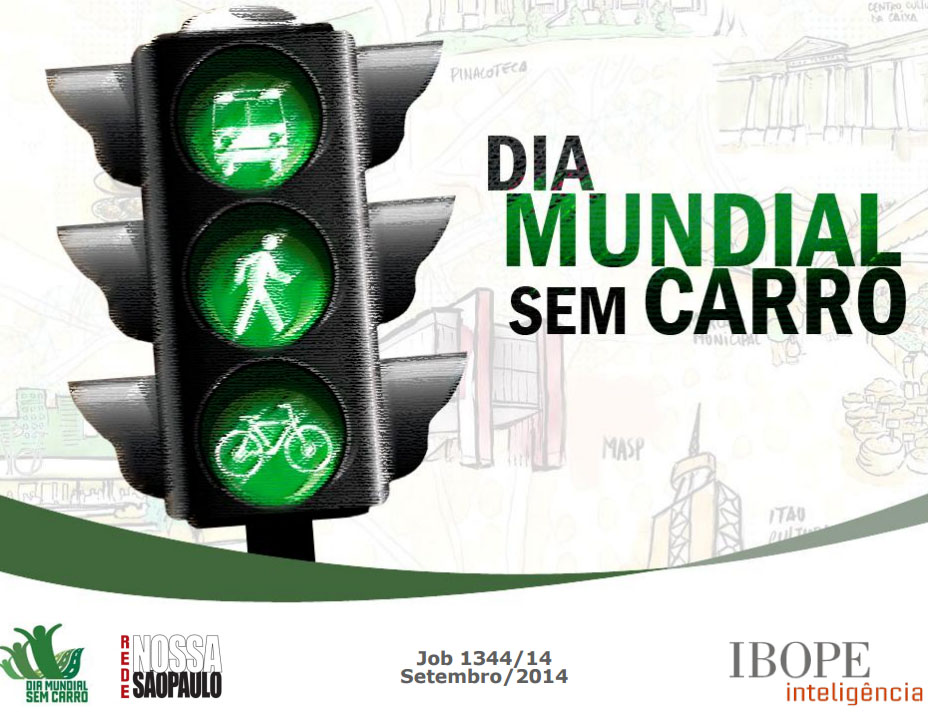 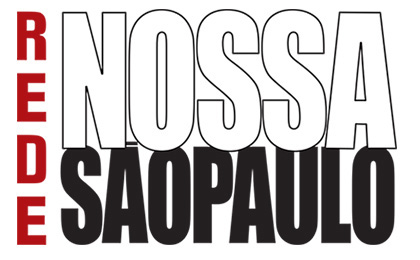 PESQUISA IBOPE

A pesquisa mostra os indicadores de como a população vivencia e sente a questão da mobilidade: tempo diário de trânsito, opinião sobre a CicloFaixa, transporte que utiliza para ir ao trabalho etc; 

Serve também como uma forma de acompanhamento do governo, a partir da qual é possível perceber se a situação do trânsito está melhorando ou não.
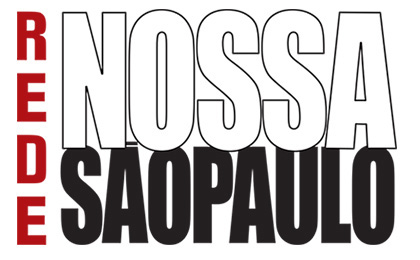 PESQUISA IBOPE
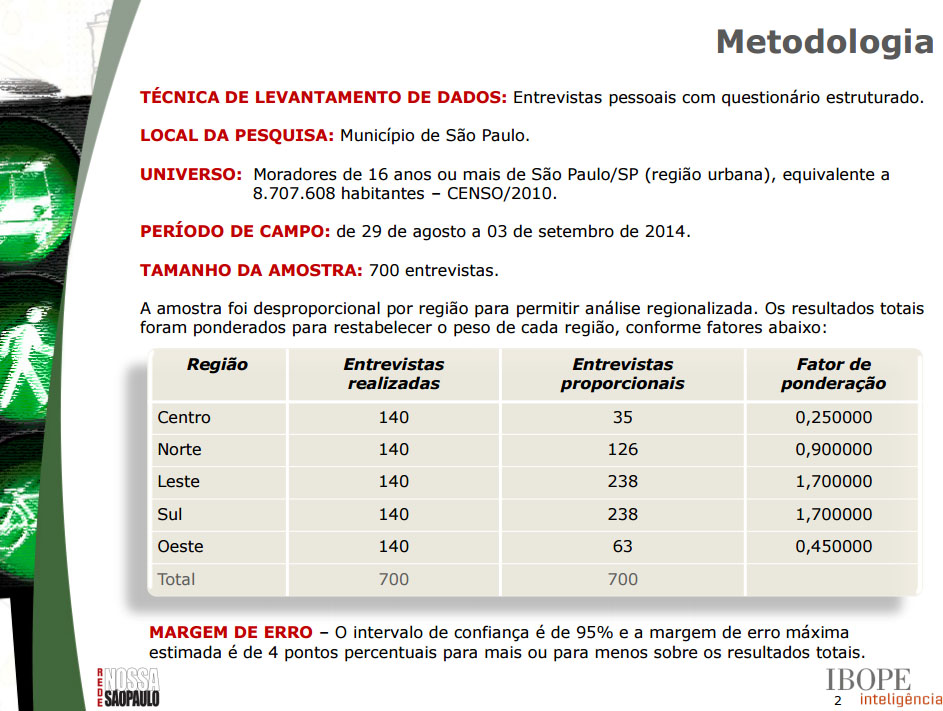 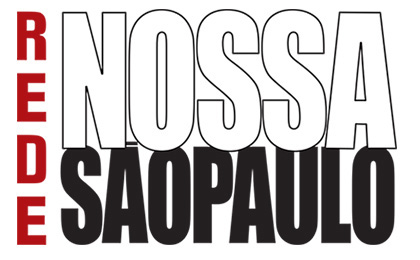 PESQUISA IBOPE
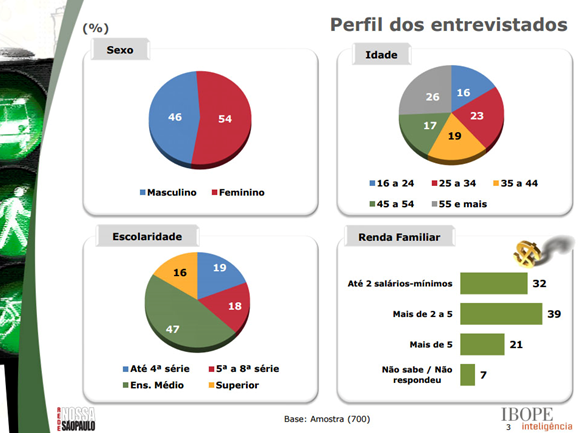 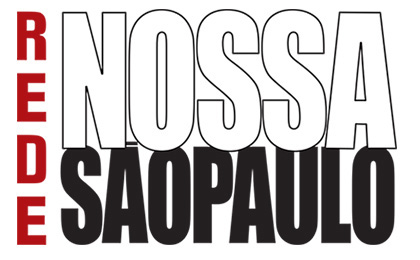 PESQUISA IBOPE
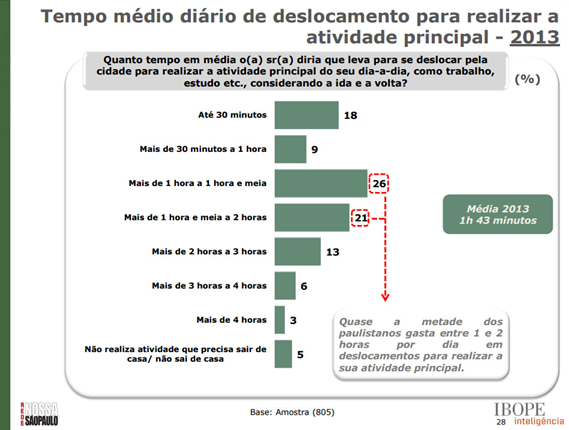 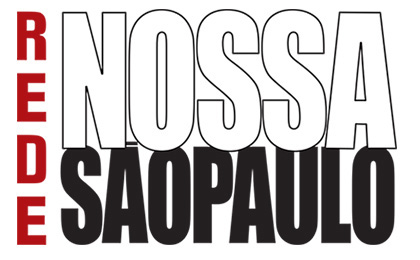 PESQUISA IBOPE
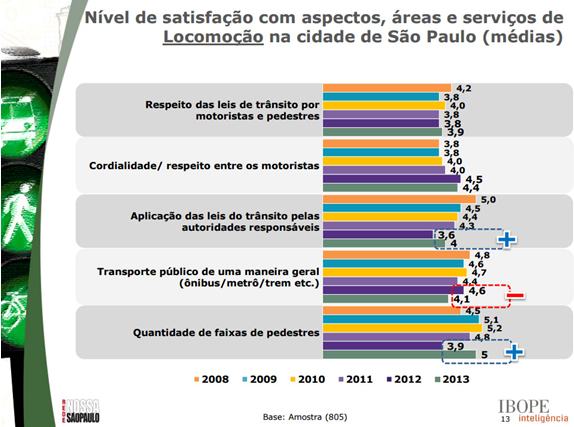 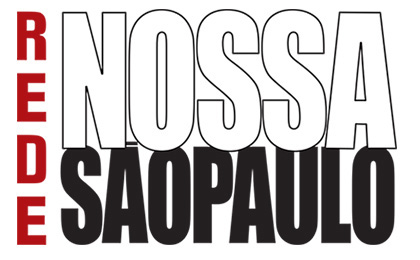 PLANO DE MOBILIDADE 

A Rede Nossa São Paulo promoveu em 2010, junto com a Câmara Municipal de São Paulo, uma série de seminários com o tema “Mobilidade e Transporte Sustentáveis”. 
Objetivo: construir uma agenda que envolvesse a sociedade civil e o poder público na abordagem dos desafios da mobilidade de São Paulo.
Método: a partir da avaliação dos indicadores técnicos, da relação entre transporte e saúde e das propostas ligadas aos orçamentos municipais e estaduais.
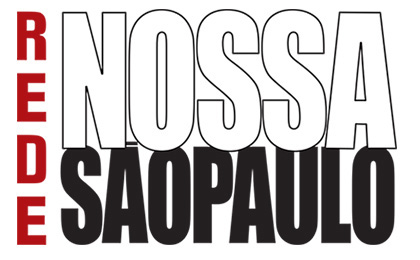 PLANO DE MOBILIDADE 

Proposta: incentivar a criação de um Plano Municipal de Mobilidade e Transporte Sustentáveis na cidade de São Paulo.
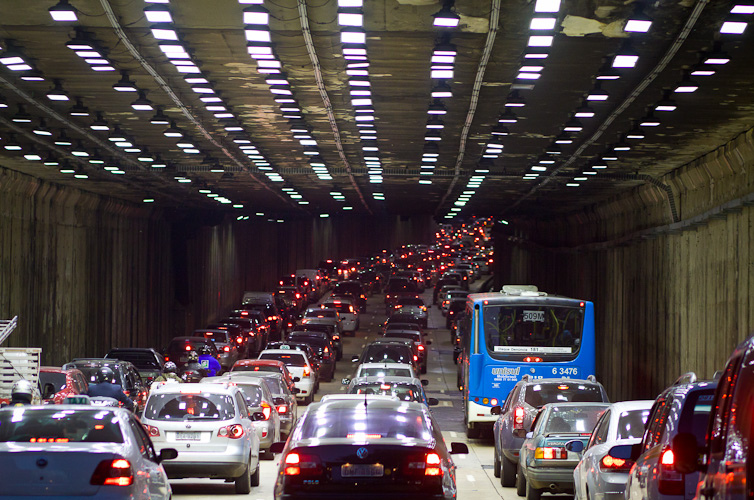 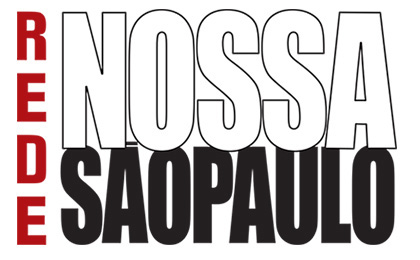 PLANO DE MOBILIDADE 

Priorização do pedestre, do transporte público e da construção de ciclovias.
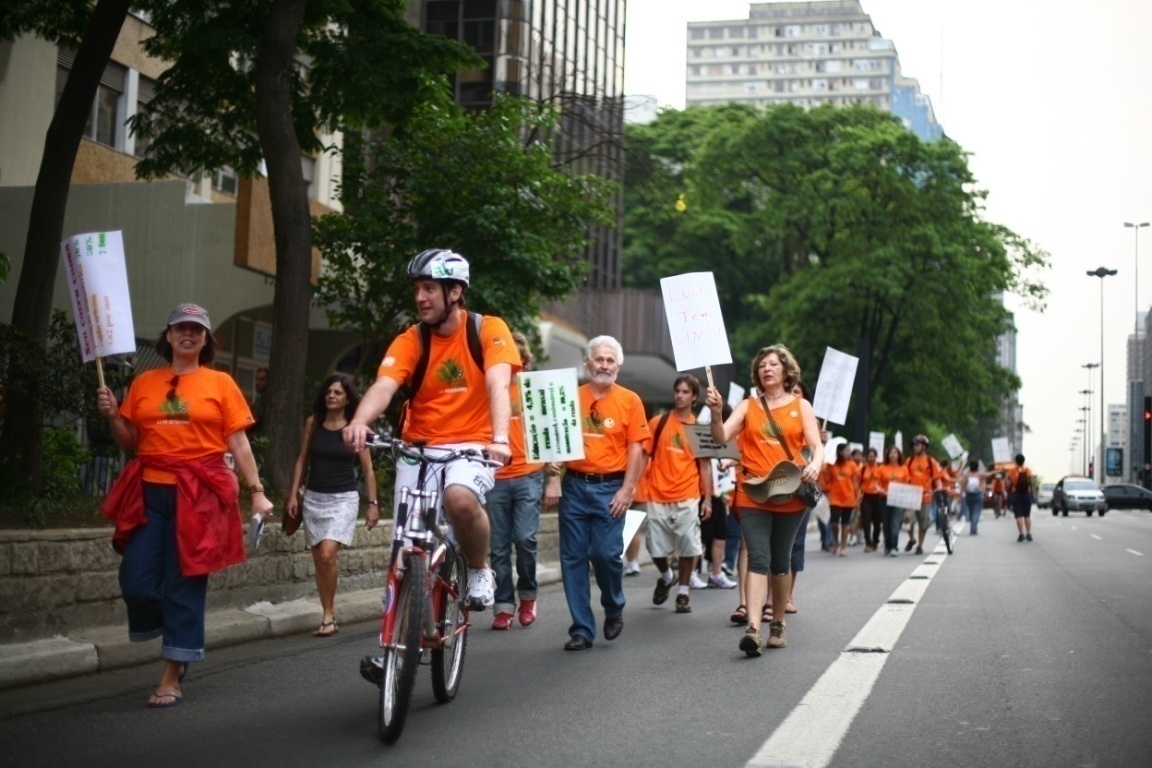 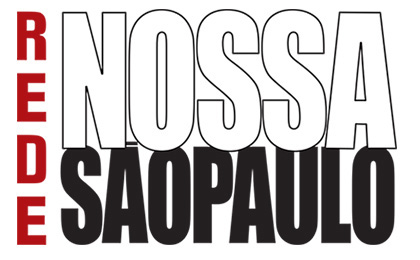 PLANO DE MOBILIDADE 

O Plano de Mobilidade Sustentável, desenvolvido pela Rede Nossa São Paulo, inspirou as mudanças que estão sendo promovidas em São Paulo.
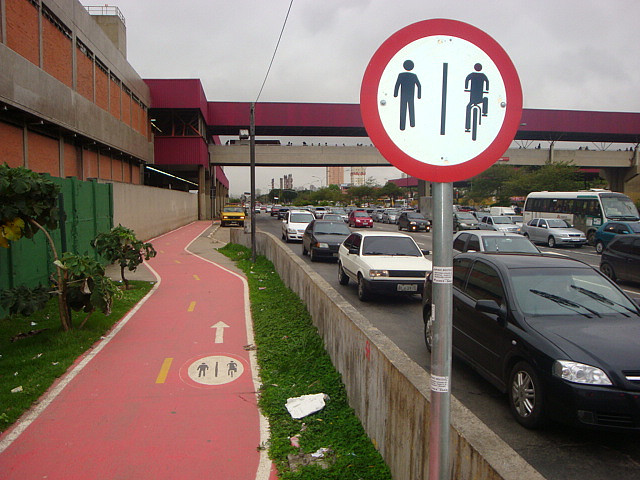 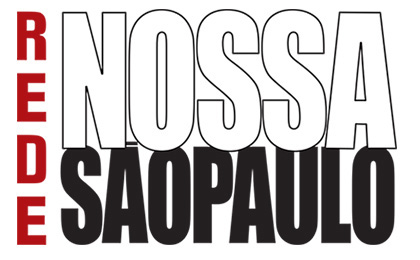 PLANO DE MOBILIDADE 

A prefeitura da cidade passou a dar mais prioridade ao transporte público e à construção de ciclovias e ciclo faixas.
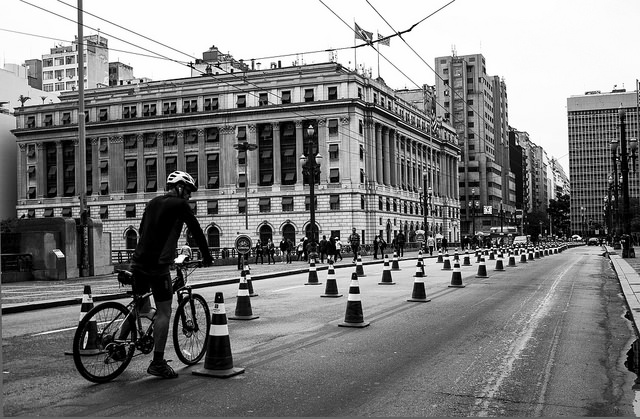 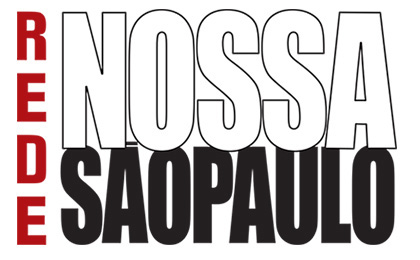 A BATALHA PELO DIESEL LIMPO 


A Rede Nossa São Paulo entrou na luta pela resolução 315 de 2002: uma resolução do Conselho Nacional do Meio Ambiente (CONAMA) que determina a obrigatoriedade da venda nos postos 
	de combustível:

             Diesel 10 vezes mais 
           limpo e menos poluente.
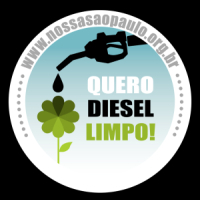 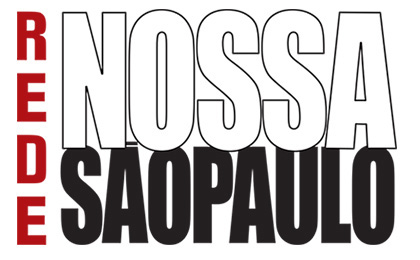 A BATALHA PELO DIESEL LIMPO 


O enxofre, substância altamente cancerígena, é responsável pela morte de três mil pessoas por ano somente na capital paulista. 
A resolução do Conama pedia
	uma brusca redução desta 
	substância e foi ignorada por 
	cinco anos pelos principais 
	responsáveis.
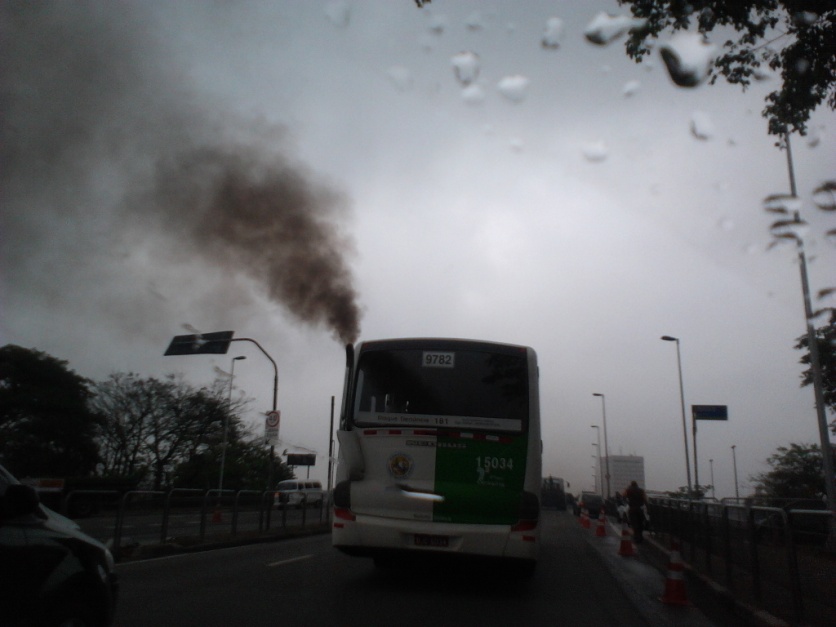 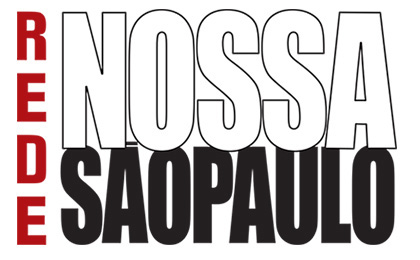 A BATALHA PELO DIESEL LIMPO 


Esta resolução só passou a ser cumprida pela Petrobras e pela indústria automobilística após uma intensa mobilização liderada pela 
	Rede Nossa São Paulo
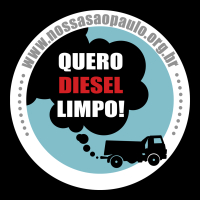 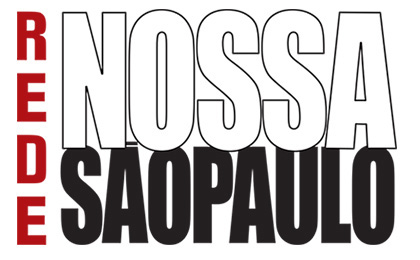 IRBEM


Pesquisa que monitora 169 indicadores, em 25 áreas relacionadas com a qualidade de vida em São Paulo.
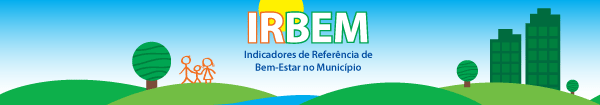 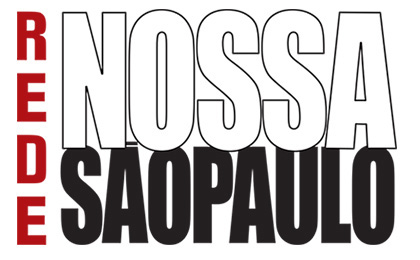 IRBEM

Como foi construído: 
Grupos de trabalho selecionaram uma série de itens em 25 áreas referentes à qualidade de vida; 
Foi perguntado à população, em uma consulta pública, quais são os mais importantes em cada área; 
Assim foram selecionados os 169 indicadores.
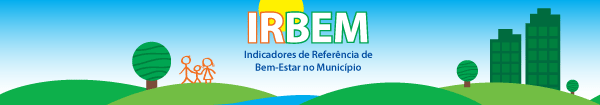 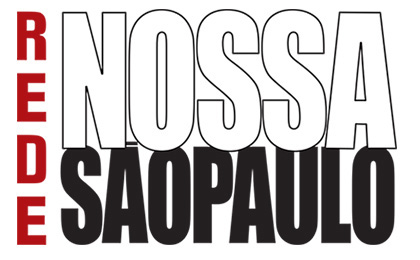 IRBEM


Todos os anos, o Ibope vai a campo para verificar o nível de satisfação da população com os itens escolhidos na consulta pública como os mais importantes para o seu bem-estar.
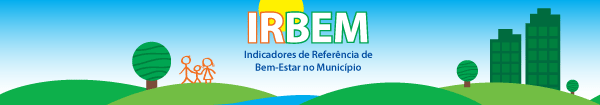 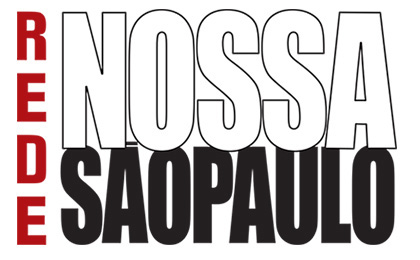 IRBEM

A pesquisa IRBEM fornece dados e indicadores reais sobre o município de São Paulo;
Com eles, a população pode cobrar melhor os seus gestores;
E as empresas e organizações da sociedade civil podem propor e impulsionar mudanças.
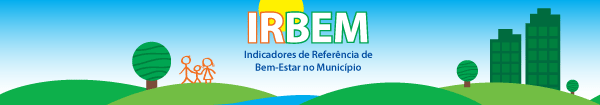 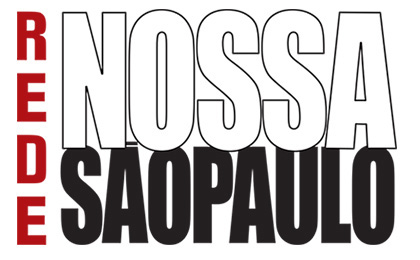 IRBEM


A pesquisa  IRBEM fornece um profundo diagnóstico de São Paulo e contribui para o conhecimento e a compreensão das questões consideradas importantes pela população.
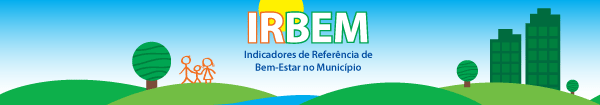 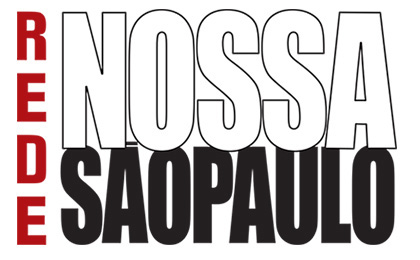 IRBEM


O objetivo do IRBEM é dar o máximo de transparência e divulgação  de todos os dados possíveis sobre o município.
Com os indicadores é possível saber se a qualidade de vida está melhorando ou piorando e onde é necessário melhorar.
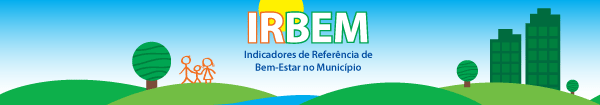 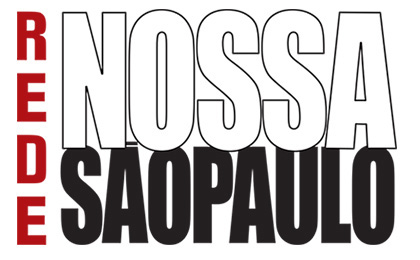 IRBEM
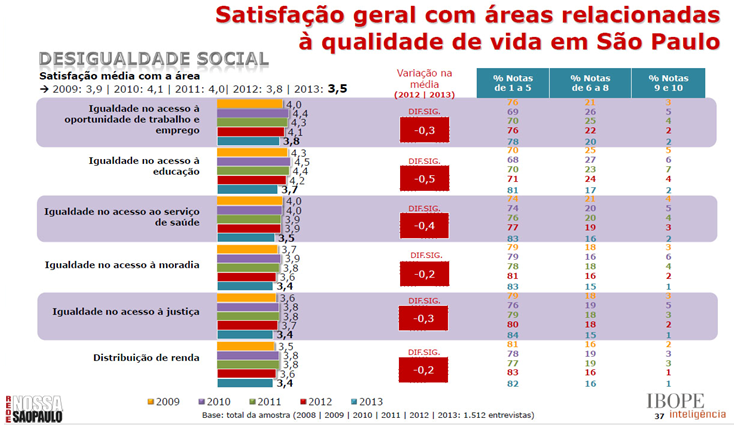 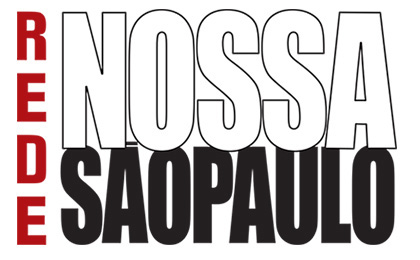 IRBEM
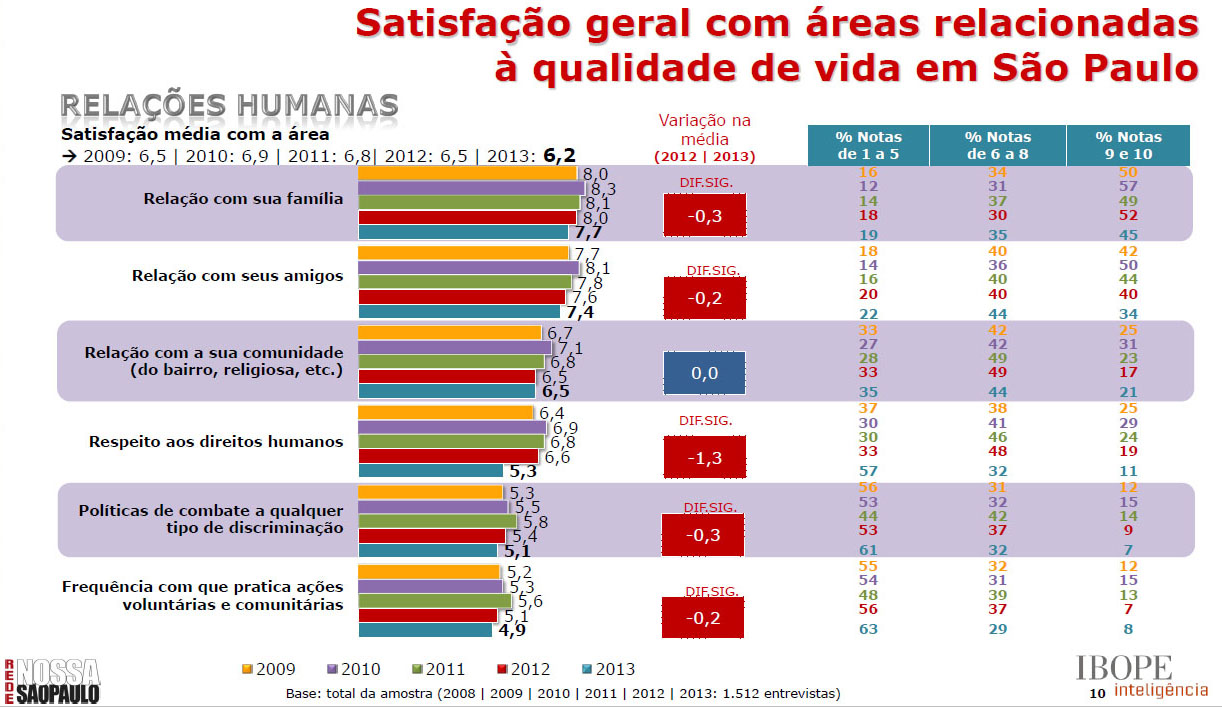 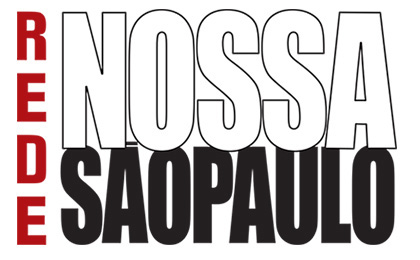 IRBEM
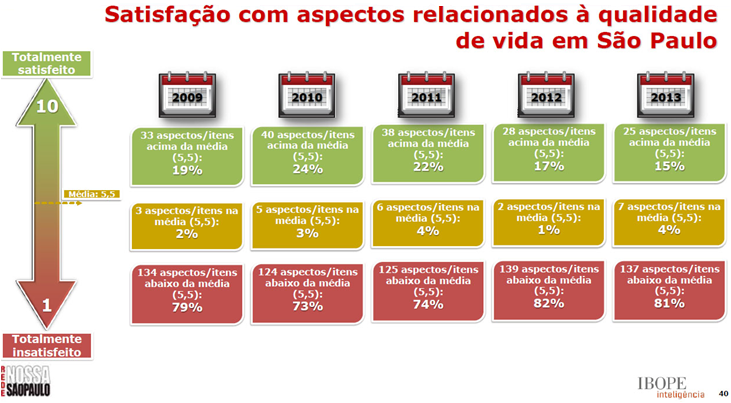 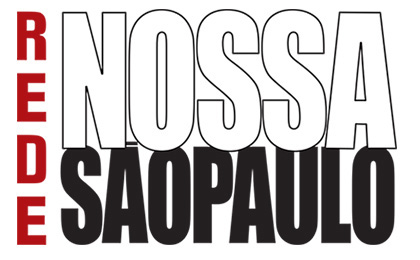 IRBEM
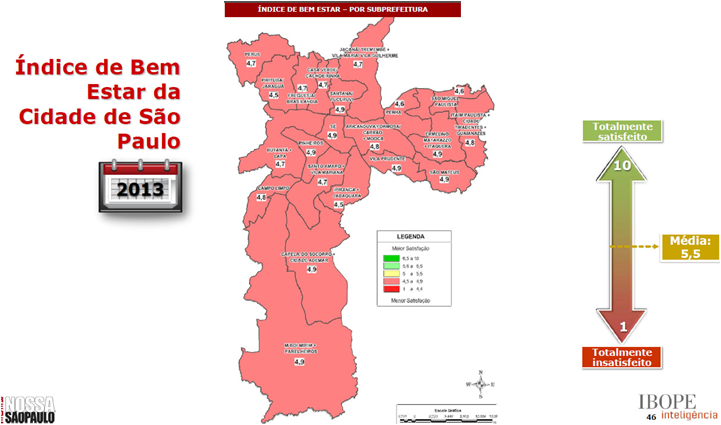 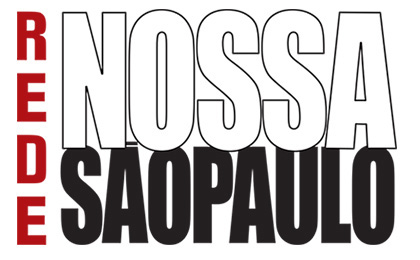 MAPA DA DESIGUALDADE

O Mapa da Desigualdade foi outra importante ferramenta desenvolvida pela Rede Nossa São Paulo.

Ele indica o nível da desigualdade entre as regiões mais ricas e mais pobres da cidade
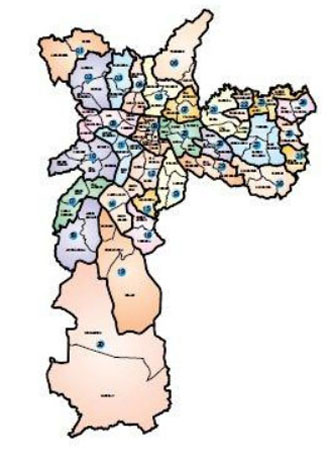 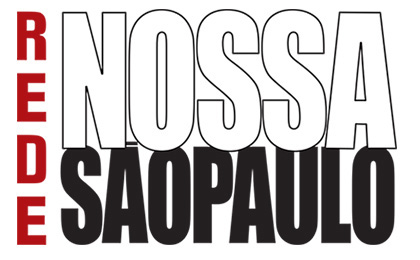 MAPA DA DESIGUALDADE


Também aponta em quais subprefeituras (32) e distritos (96) os indicadores estão zerados, ou seja, onde não existem equipamentos e serviços públicos considerados importantes para a qualidade de vida.
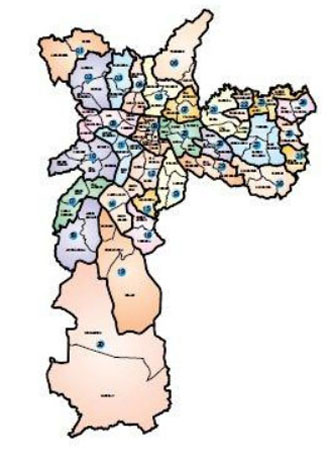 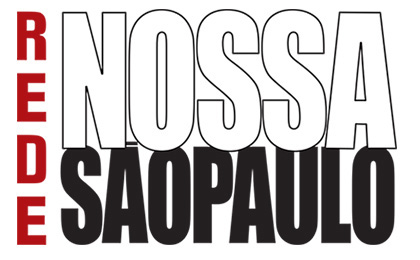 MAPA DA DESIGUALDADE
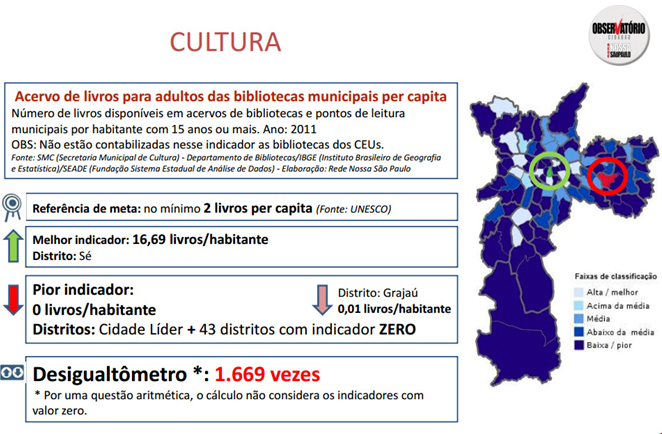 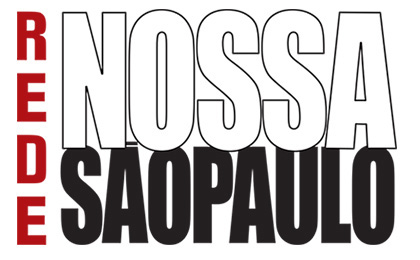 MAPA DA DESIGUALDADE
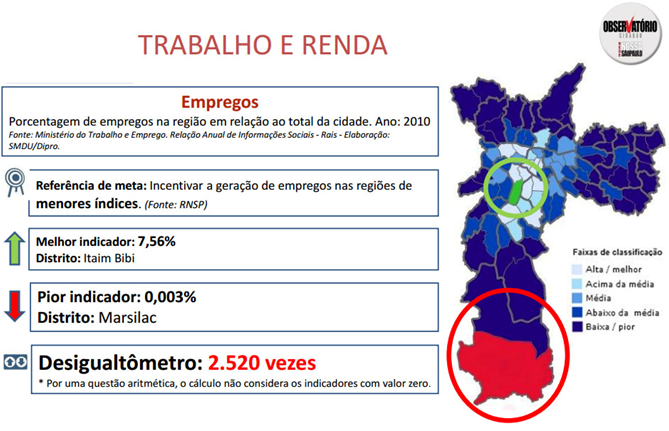 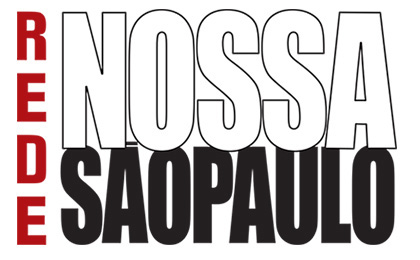 MAPA DA DESIGUALDADE
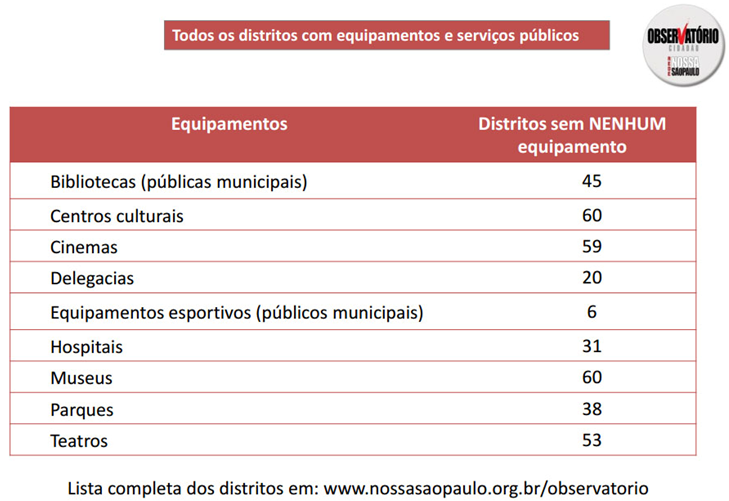 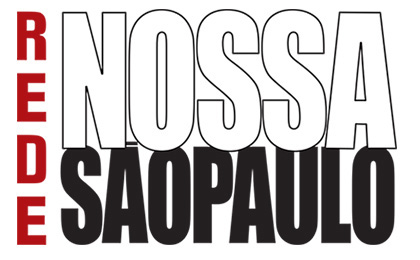 LEI DO PROGRAMA DE METAS 


Emenda à Constituição do Município de São Paulo

Uma iniciativa ousada e que mudou radicalmente a forma como os gestores públicos encaram a administração da cidade de São Paulo.  

E inspirou dezenas de cidades brasileiras e latino-americanas.
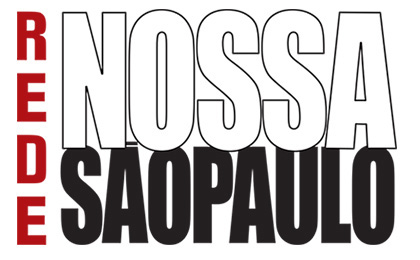 LEI DO PROGRAMA DE METAS 



O objetivo era garantir, por lei, o comprometimento dos prefeitos para a elaboração e o cumprimento de um programa de metas e possibilitar à sociedade o acompanhamento da gestão e a cobrança das promessas de campanha.
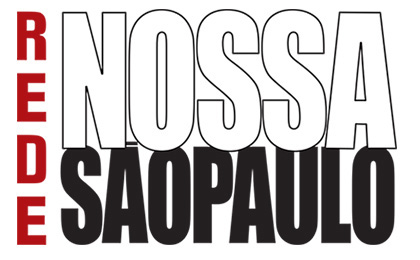 LEI DO PROGRAMA DE METAS 


A Lei do Plano de Metas foi apresentada em 2007 e aprovada em 18 de fevereiro de 2008, em uma sessão histórica na Câmara Municipal de São Paulo.
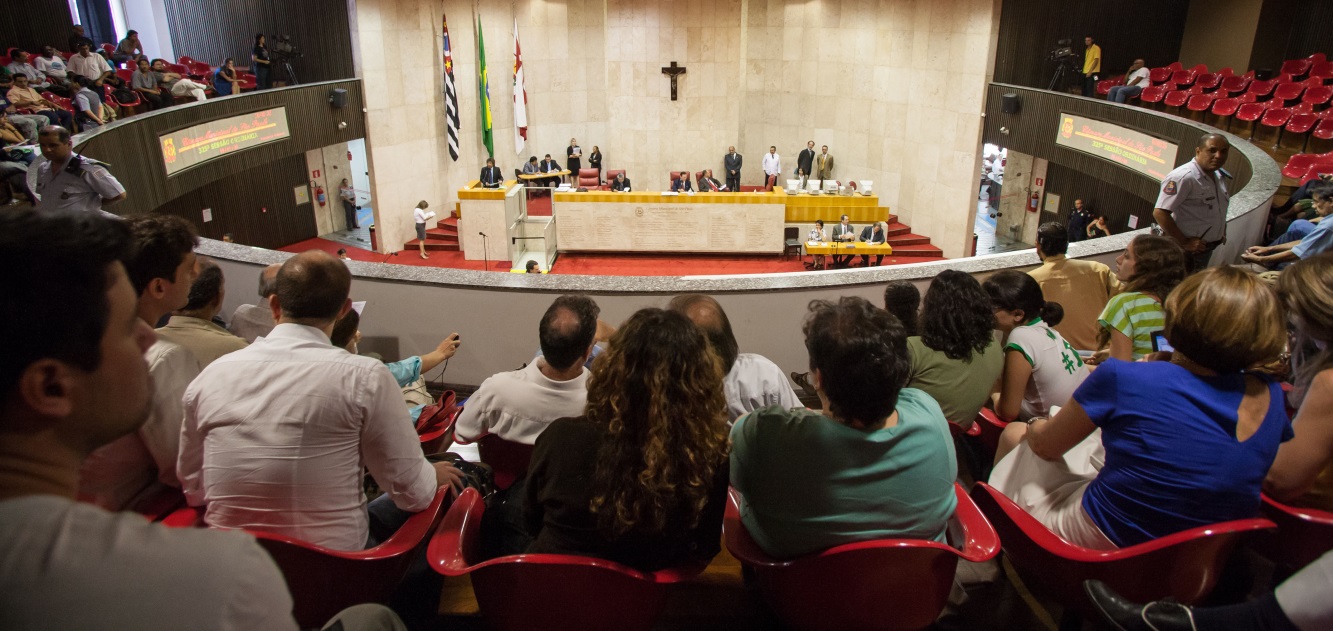 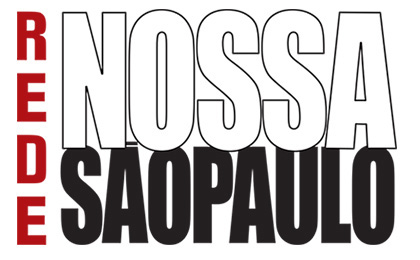 LEI DO PROGRAMA DE METAS 


A aprovação contou com os votos de 54 dos 55 vereadores e foi presenciada por um plenário lotado.
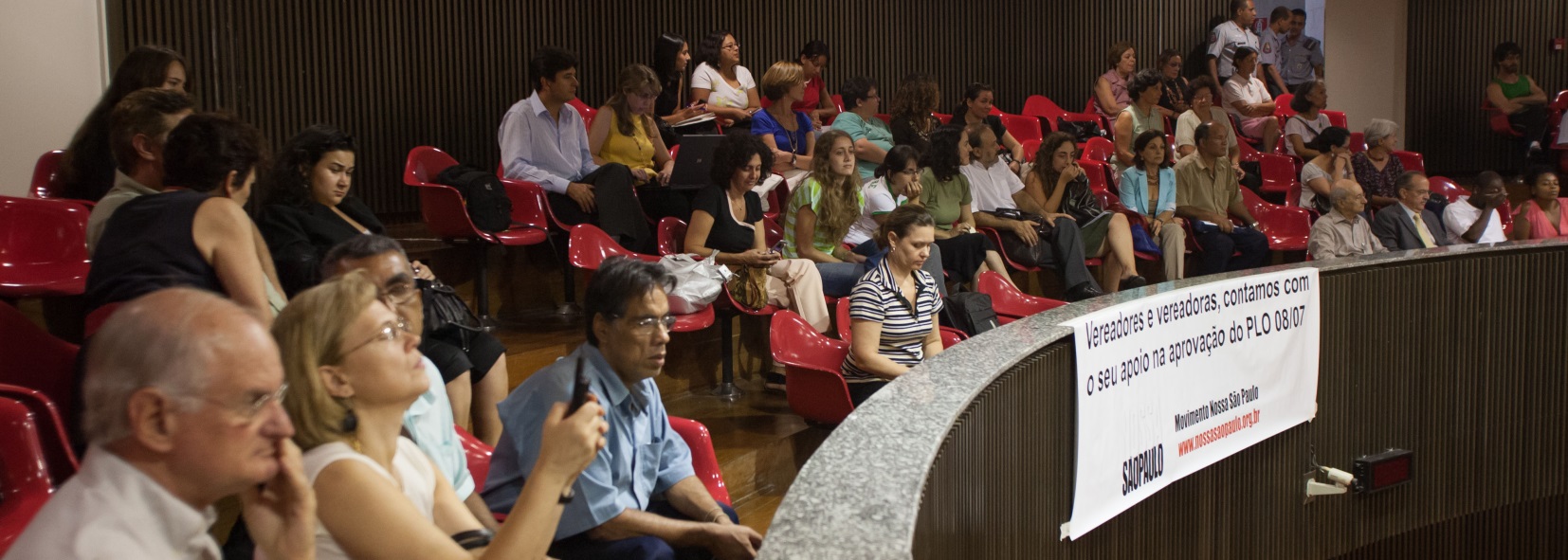 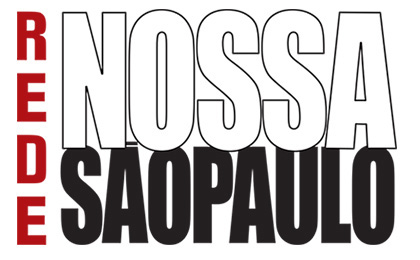 LEI DO PROGRAMA DE METAS 


A Lei das Metas está presente na Lei Orgânica do Município. 

É uma mudança na constituição da cidade de São Paulo. 

O andamento e a conclusão das metas definidas pela administração municipal podem ser acompanhados no site Planeja Sampa (http://planejasampa.prefeitura.sp.gov.br/).
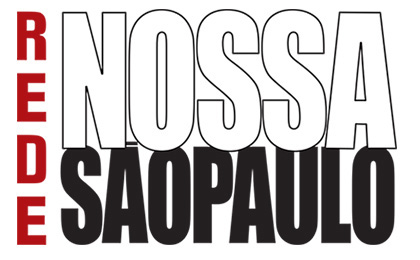 LEI DO PROGRAMA DE METAS 


	De acordo com a Lei do Programa de Metas:
O prefeito deve apresentar as metas da sua gestão até 90 dias após a posse sob pena de se tornar inelegível; 
As metas devem ser compatíveis com as diretrizes do programa eleitoral; 
 O plano deverá conter prioridades, ações estratégicas e indicadores;
As metas devem estar submetidas aos princípios do desenvolvimento sustentável. 
(...)
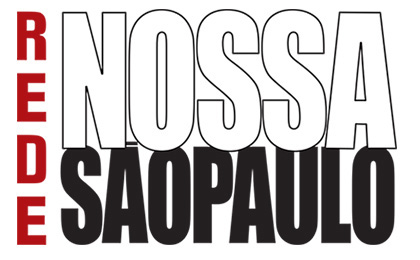 LEI DO PROGRAMA DE METAS 


As metas devem ser quantitativas para cada setor, subprefeituras e distritos;

As metas precisam ser discutidas com a população em audiências públicas, inclusive nas subprefeituras;

O andamento das metas precisa ser relatado semestralmente.
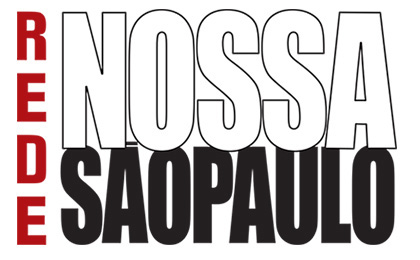 LEI DO PROGRAMA DE METAS 

Melhorias promovidas pela Lei de Metas:
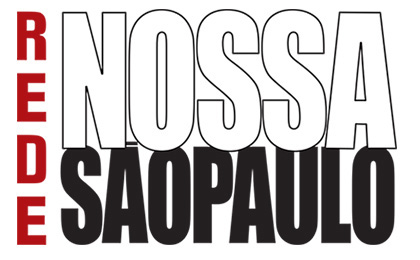 LEI DO PROGRAMA DE METAS 



Mais 39 cidades brasileiras  
e 5 cidades latino-americanas 
adotaram o Programa de Metas.
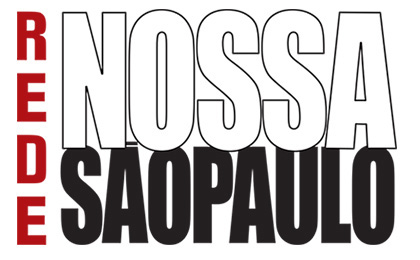 OBSERVATÓRIO CIDADÃO







140 indicadores sociais, ambientais, econômicos e políticos sobre a cidade de São Paulo.
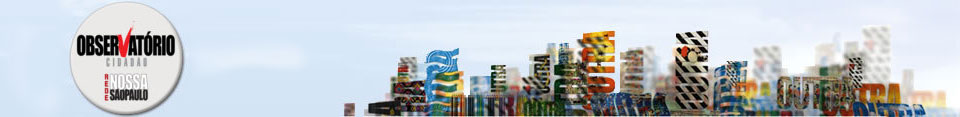 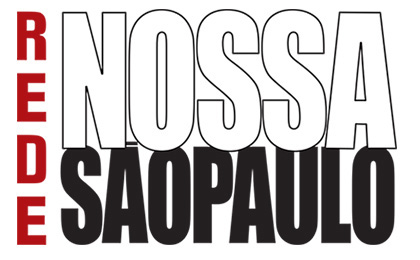 OBSERVATÓRIO CIDADÃO






Esses indicadores são constantemente atualizados, avaliados e divulgados para a sociedade. 
Os dados estão reunidos no mapa municipal e georreferenciados em seus distritos e subprefeituras.
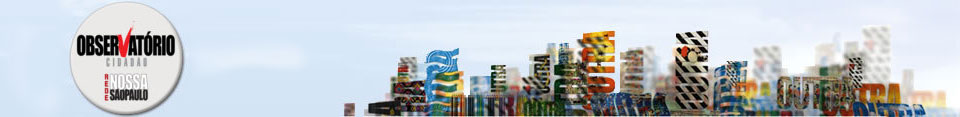 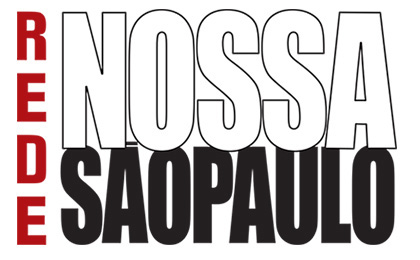 OBSERVATÓRIO CIDADÃO
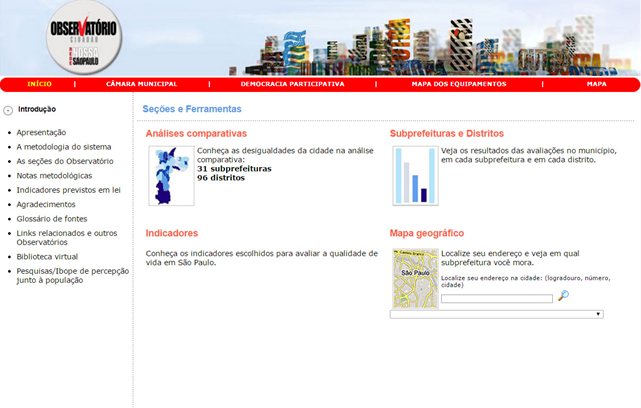 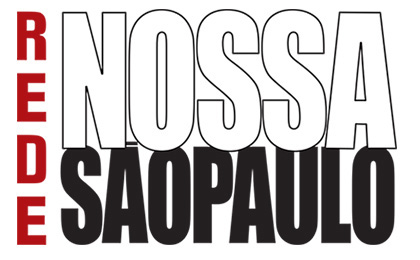 OBSERVATÓRIO CIDADÃO
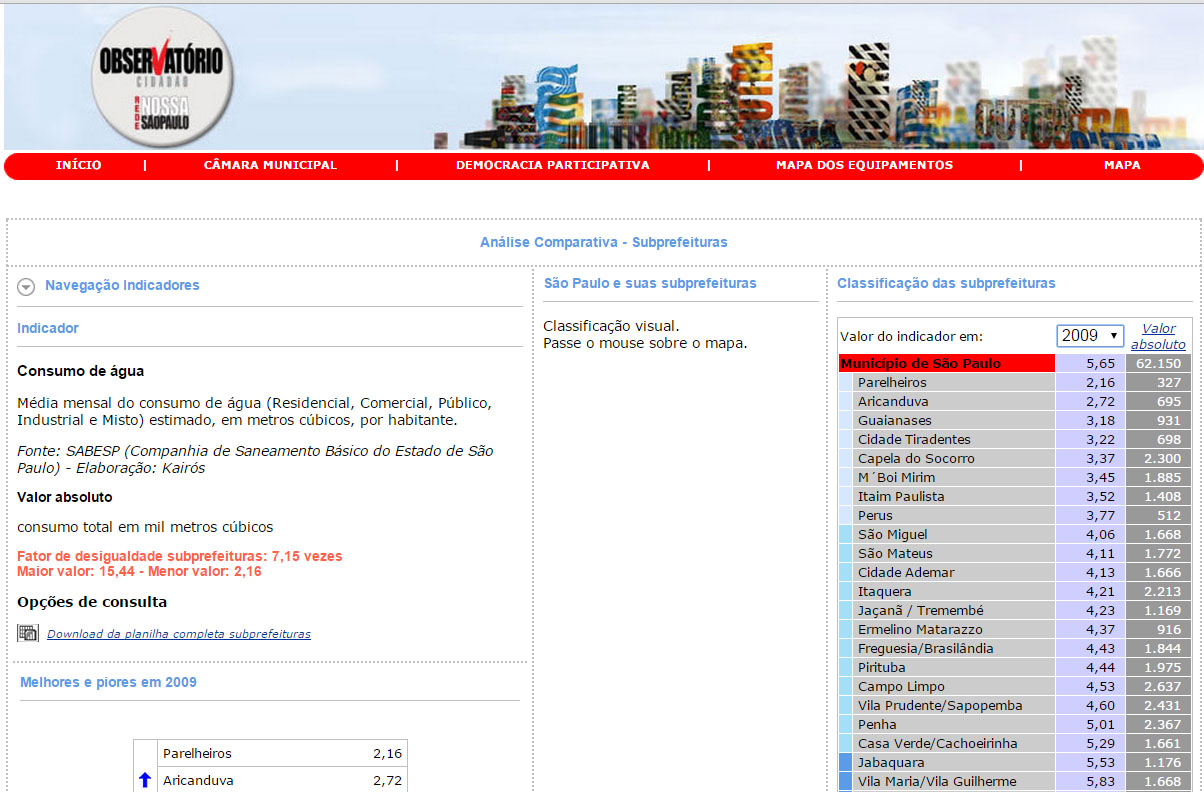 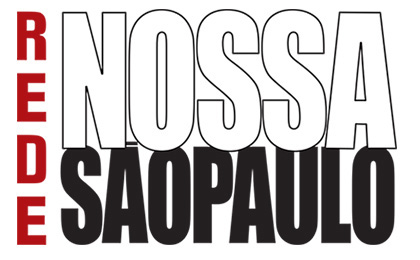 CONSELHOS MUNICIPAIS


A Rede Nossa São Paulo  estimulou a criação de conselhos municipais: 






*em todas as 32 subprefeituras
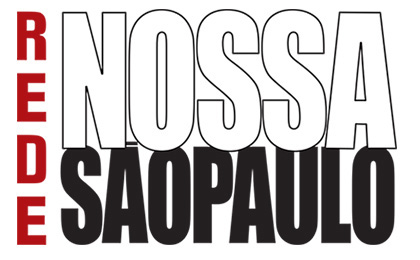 CONSELHOS MUNICIPAIS


Conselho da Cidade de São Paulo: conselho consultivo ligado ao prefeito da cidade e constituído por aproximadamente 100 lideranças da cidade de São Paulo. 

Conselho Participativo Municipal
	(em cada uma das 32 subprefeituras): os conselheiros são eleitos pela população. 
(...)
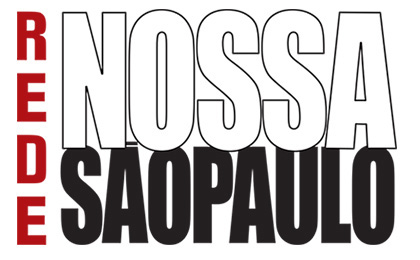 CONSELHOS MUNICIPAIS



Conselho Municipal de Trânsito e Transporte  (CMTT): discute as questões de mobilidade na cidade de São Paulo 

Conselho de Planejamento e Orçamento Público (CPOP): acompanha o orçamento e o plano de metas.
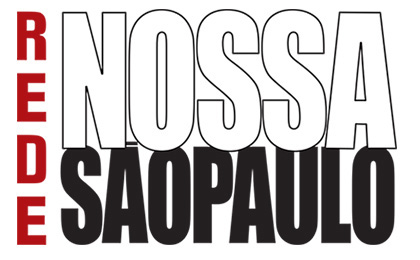 CONSELHOS MUNICIPAIS


 
Os conselhos promoveram:

a participação propositiva, 
planejamento integrado, 
monitoramento, 
controle social
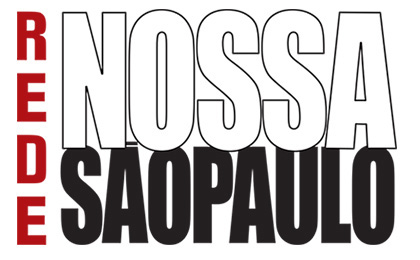 ENCONTRO COM CANDIDATOS


Para aumentar a participação da sociedade no processo eleitoral e o seu interesse pela política, a cada eleição, são realizados encontros com candidatos a cargos públicos.

A proposta é fazer com que os candidatos falem sobre os seus programas de governo e, se possível, sobre as metas a serem desenvolvidas caso eleitos.
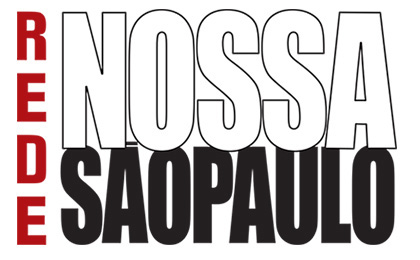 ENCONTRO COM CANDIDATOS


É uma oportunidade e uma forma de registrar e comprometer os candidatos com aquilo que é prometido nas campanhas eleitorais.
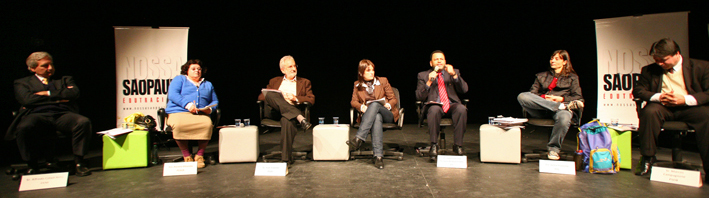 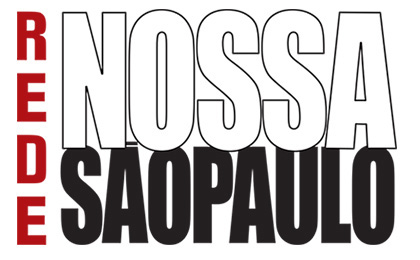 ENCONTRO COM CANDIDATOS
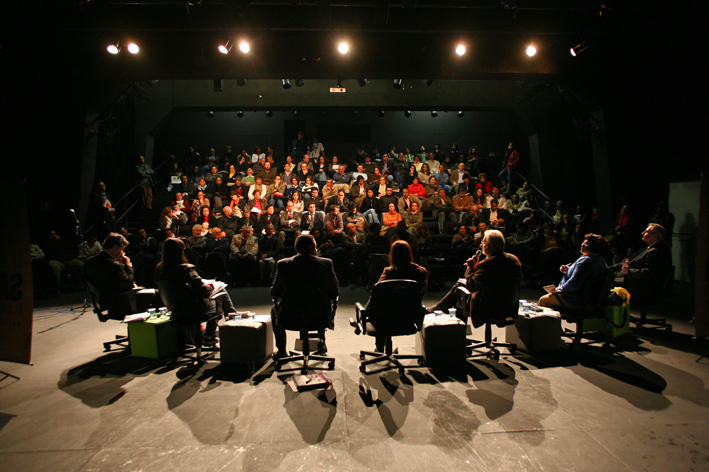 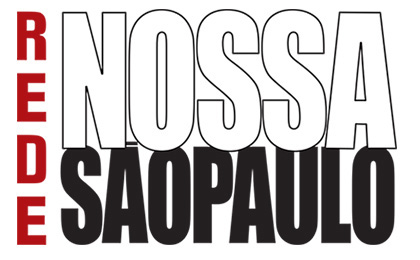 ENCONTRO COM CANDIDATOS


E também de forçá-los a pensar em programas e assumir publicamente o compromisso com o desenvolvimento sustentável.
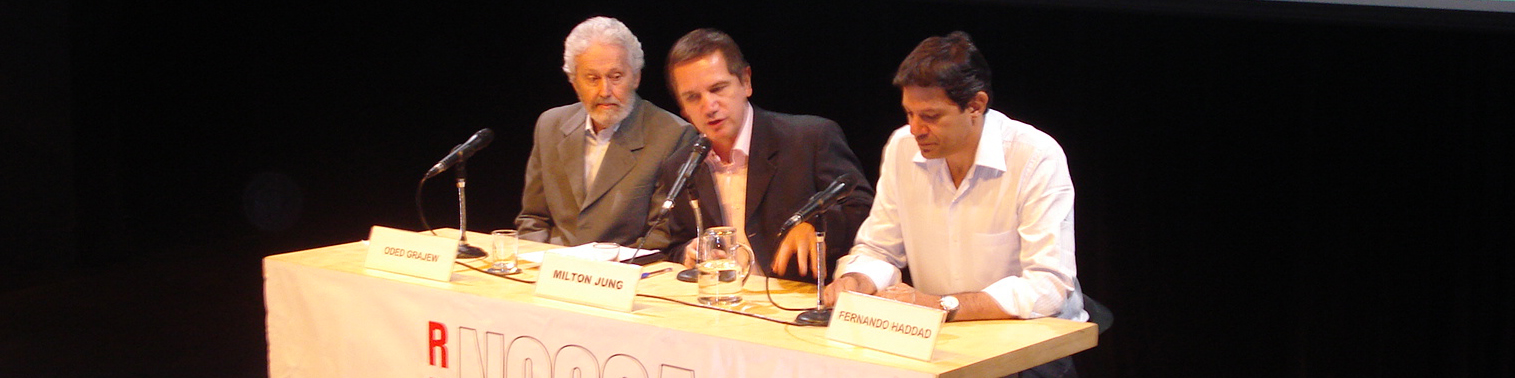 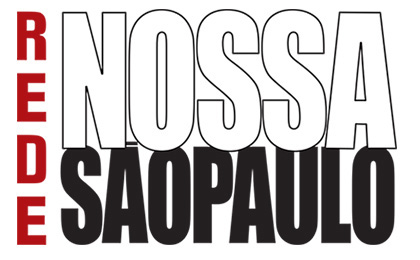 ENCONTRO COM CANDIDATOS


O Encontro com os Candidatos tenta resolver uma das maiores frustrações com o processo eleitoral brasileiro, e que impulsionou a própria criação da Rede Nossa São Paulo: a falta de acompanhamento das promessas de campanha no país.
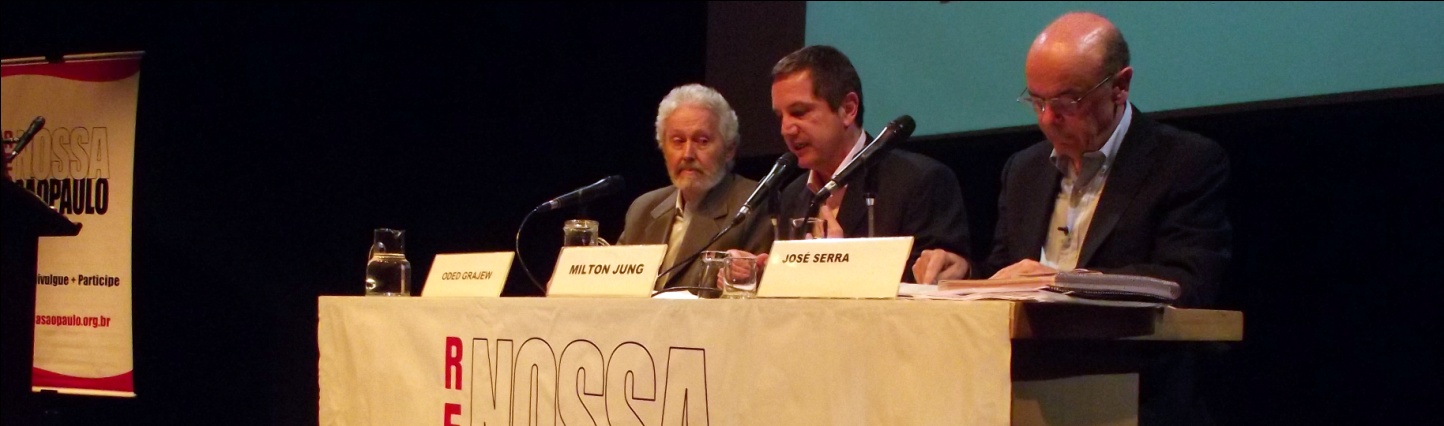 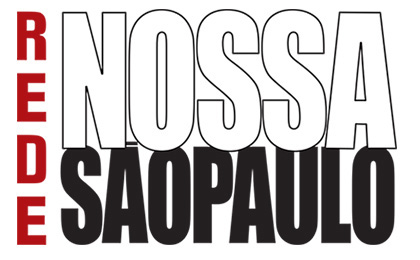 VOCÊ NO PARLAMENTO


A campanha “Você no Parlamento” foi uma iniciativa, realizada em parceria com a Câmara Municipal, para convidar a sociedade paulistana a elencar prioridades em diversas áreas e pautar o trabalho dos vereadores.
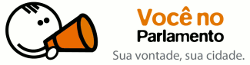 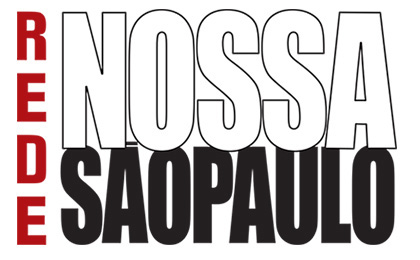 VOCÊ NO PARLAMENTO


O cidadão contribui para orientar e elaborar projetos de lei, de emendas ao orçamento da cidade e outras ações de responsabilidade da Câmara;
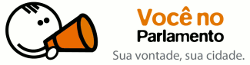 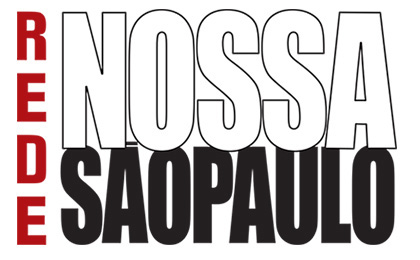 LEGISLATIVOS-
CIDADES SUSTENTÁVEIS

Legislativos – Cidades Sustentáveis: é um projeto de avaliação da produção legislativa municipal sob a ótica das diretrizes, indicadores e referências de boas práticas de gestões municipais do Programa Cidades Sustentáveis;
Os projetos de lei são avaliados por organizações da sociedade civil, não partidárias, que integram os Grupos de Trabalho da Rede Nossa São Paulo e da Rede Social Brasileira por Cidades Justas e Sustentáveis
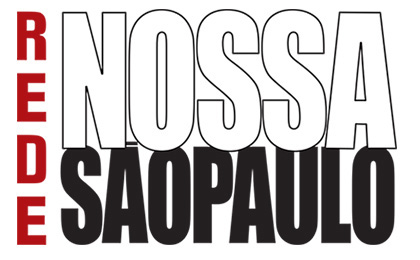 LEGISLATIVOS-
CIDADES SUSTENTÁVEIS 
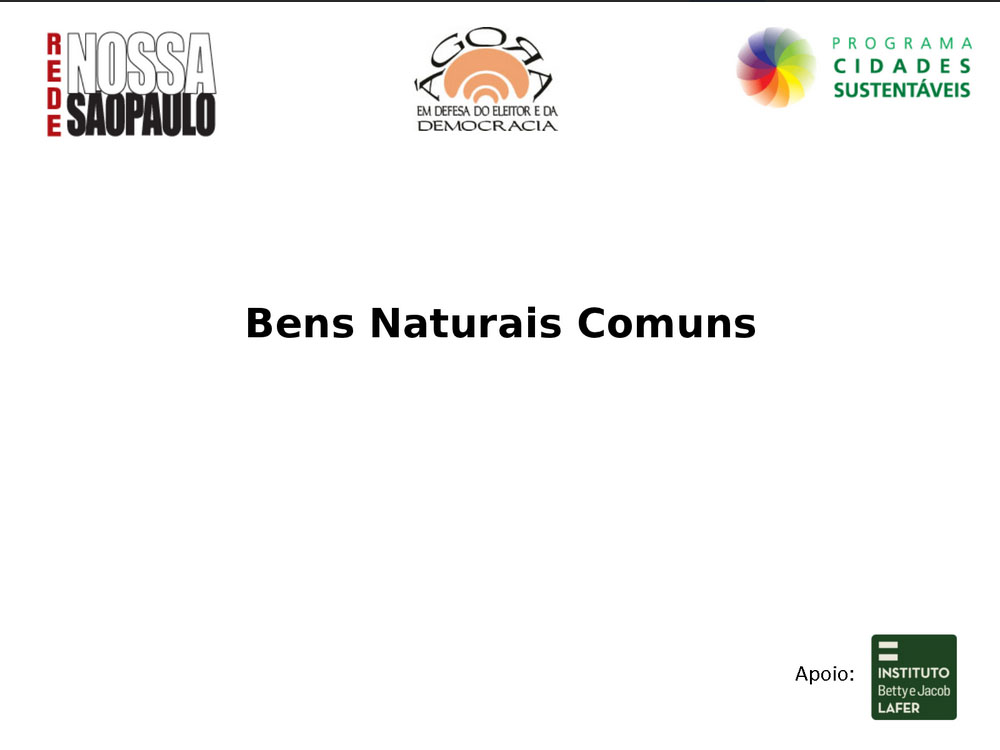 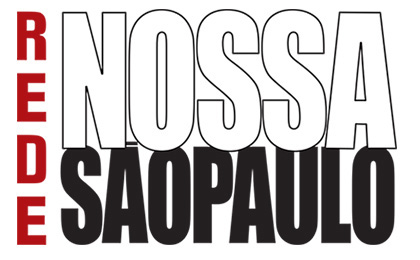 LEGISLATIVOS-
CIDADES SUSTENTÁVEIS 
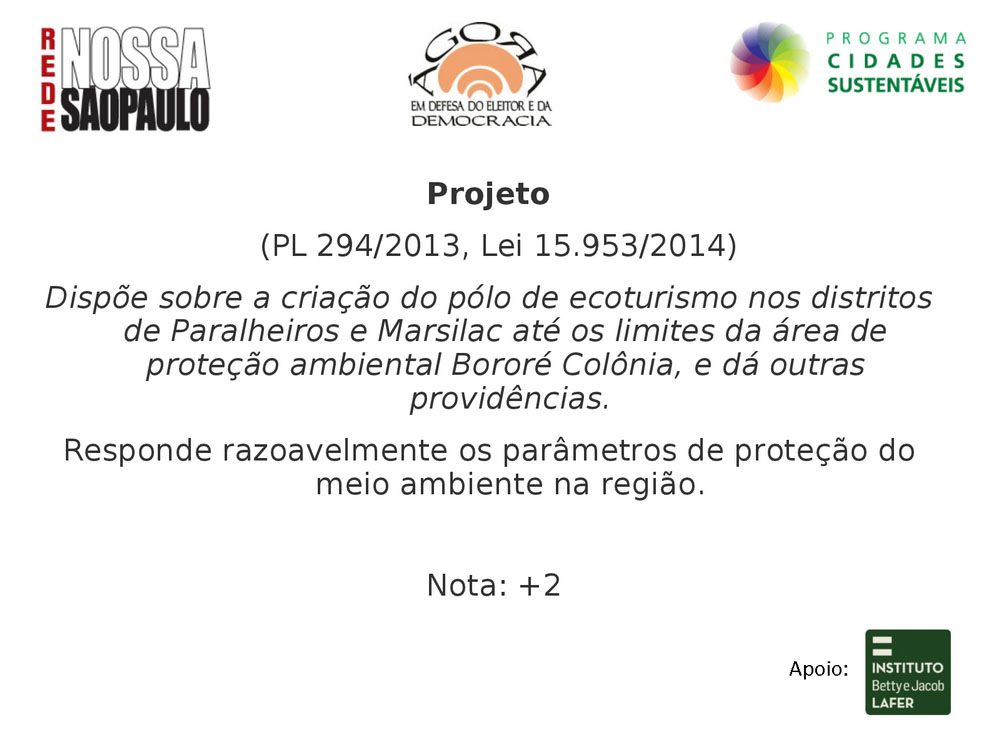 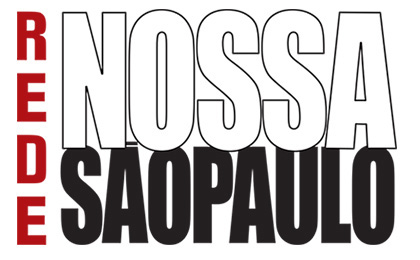 LEGISLATIVOS-
CIDADES SUSTENTÁVEIS 
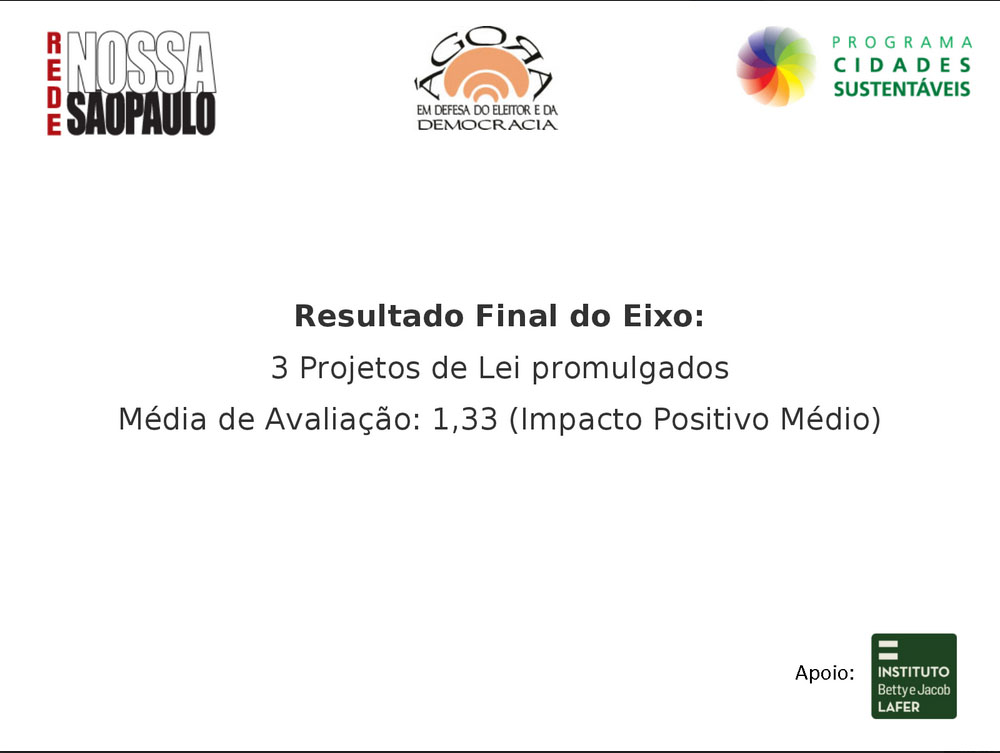 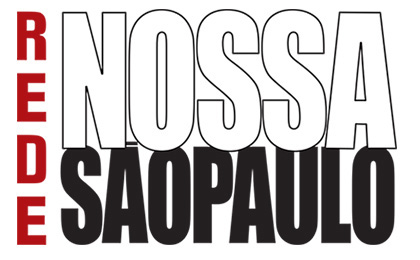 SOU CIDADÃO PAULISTANO 

A Rede Nossa São Paulo também criou a campanha “Sou Cidadão Paulistano” 
Objetivo: estimular a população paulistana a se apropriar da cidade, exercer a cidadania e se envolver em ações de interesse coletivo.
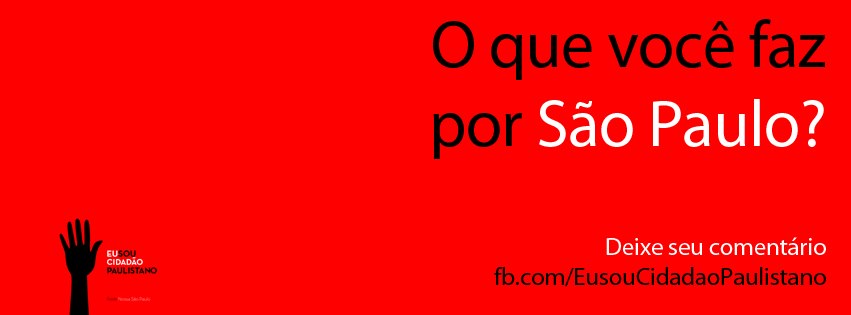 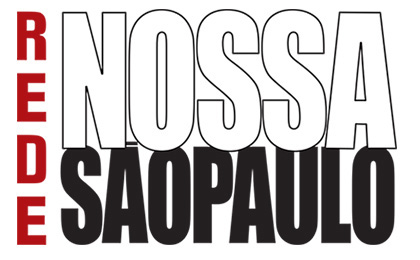 SOU CIDADÃO PAULISTANO 
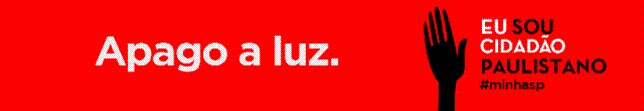 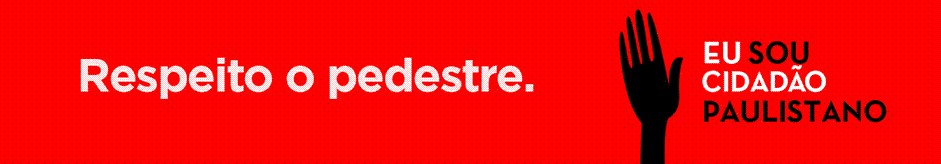 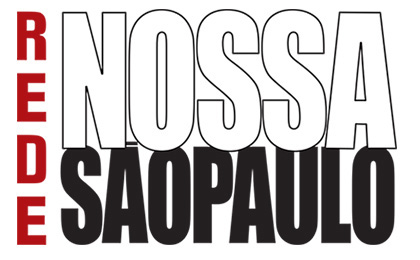 SOU CIDADÃO PAULISTANO 
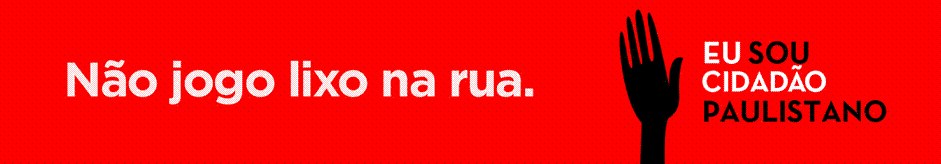 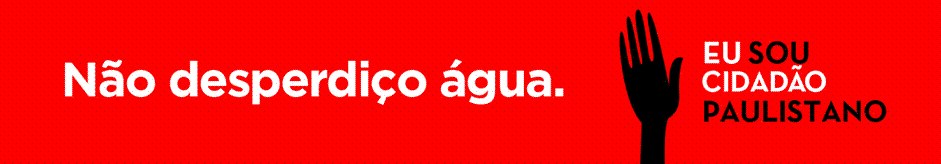 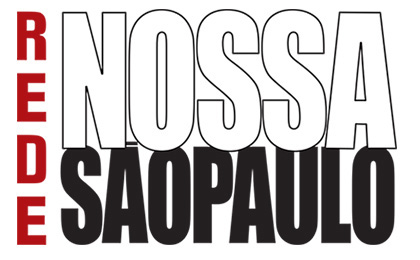 SOU CIDADÃO PAULISTANO 
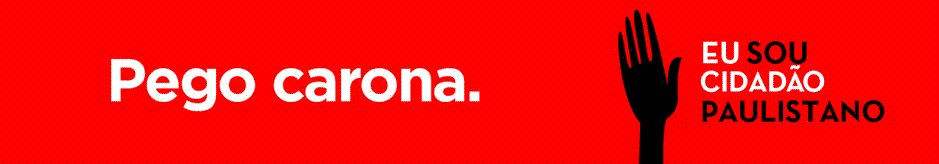 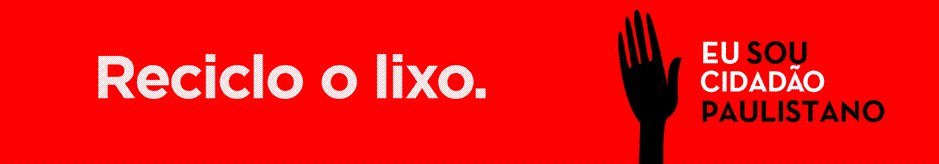 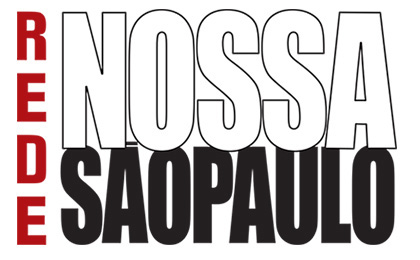 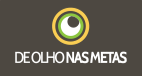 DE OLHO NAS METAS
Desenvolvido em parceria com a Fundação Avina e o Laboratório de Mídias do Instituto de Tecnologia de Massachusetts (MIT).
 Permite o acompanhamento via site ou aplicativo das metas, a contribuição online dos cidadãos com sugestões, críticas e perguntas sobre a execução das metas;
 Organizações podem incorporar e disseminar informações sobre as metas municipais.
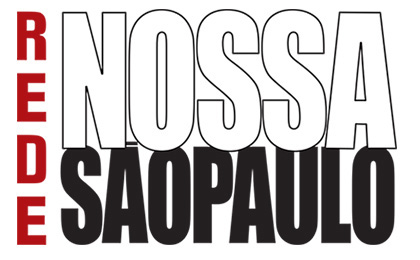 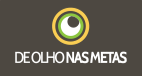 DE OLHO NAS METAS
Ajuda conselheiros participativos, cidadãos e organizações da sociedade civil a acompanhar e monitorar compromissos do poder público, como o cumprimento do Programa de Metas, orçamento e destinação de recursos.
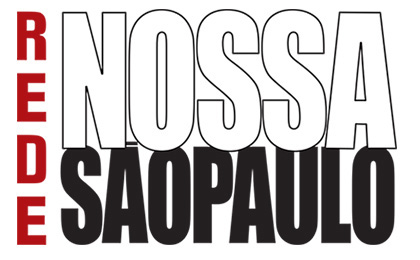 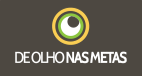 DE OLHO NAS METAS
Foram desenvolvidas duas tecnologias. Uma é o site "De Olho nas Metas“:

http://deolhonasmetas.org.br/home
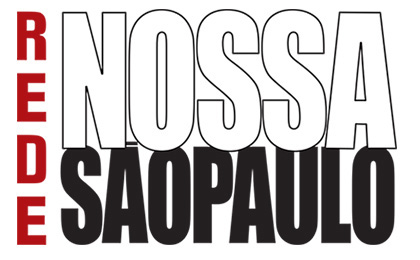 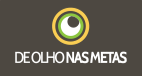 DE OLHO NAS METAS
E a outra é o aplicativo "Monitorando a cidade".
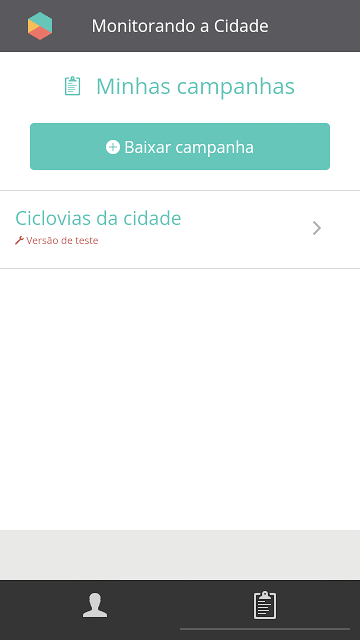 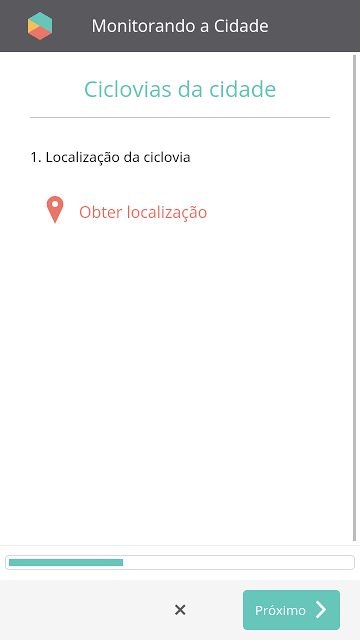 Conheça a metodologia 
da Rede Nossa São Paulo:
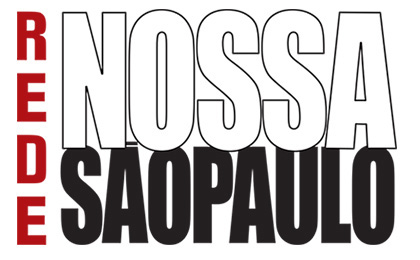 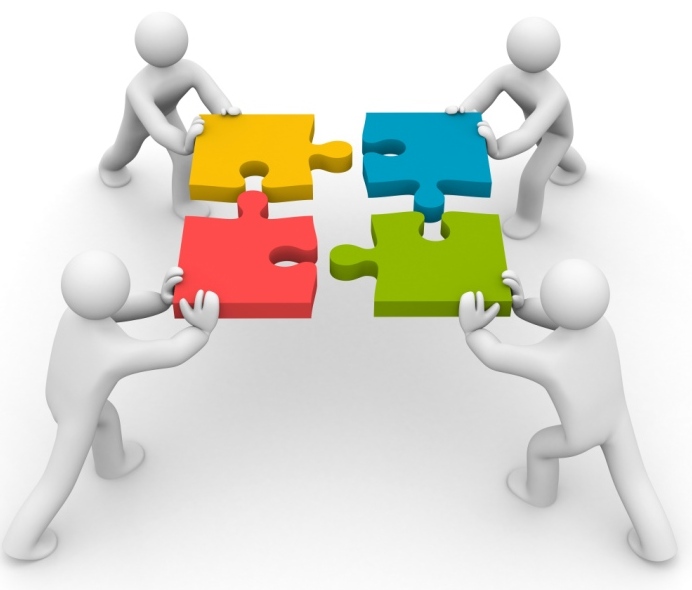 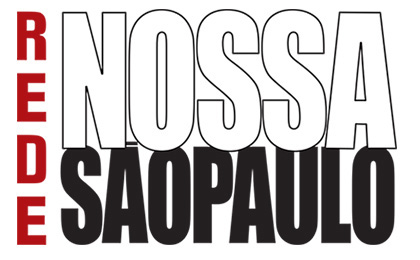 METODOLOGIA
Alguns passos da metodologia adotada pela Rede Nossa São Paulo foram fundamentais para o sucesso da iniciativa. São eles:

 Escolher São Paulo para gerar exemplaridade;
 Criar uma rede para ter incidência política;
 Ter instrumentos de acompanhamento de políticas públicas, tais como: Plano de Metas, De Olho nas Metas, Observatório Cidadão, Mapa da Desigualdade, IRBEM.     
                   (...)
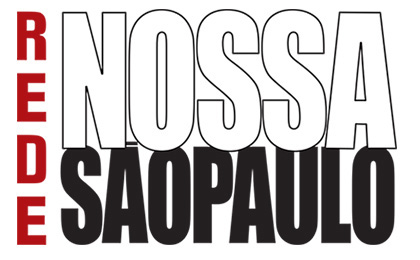 METODOLOGIA
Elaborar propostas e pressionar para o acolhimento das propostas;

 Cultura cidadã: não somente esperar que as políticas 
públicas resolvam todos os problemas. Estimular a participação dos cidadãos;

 Acompanhar o trabalho da Câmara Municipal.       

 (...)
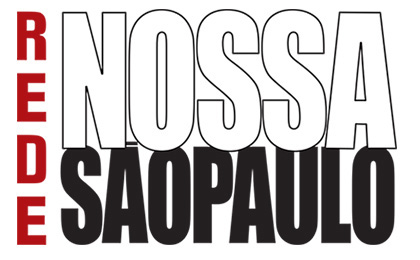 METODOLOGIA 
Ações importantes para a geração de um movimento como a Rede Nossa São Paulo: 

 Articular um movimento apartidário da sociedade civil

 Criar um movimento em rede, horizontal.

 Estruturar o movimento de modo que ele favoreça o trabalho conjunto.

(...)
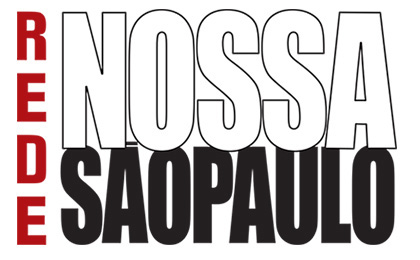 METODOLOGIA 
Potencializar as lutas e os objetivos pela melhoria da qualidade de vida na cidade. 

 Almejar uma cidade justa, democrática e sustentável. 

 Gerar pautas de trabalho

 Criar agendas de políticas públicas

(...)
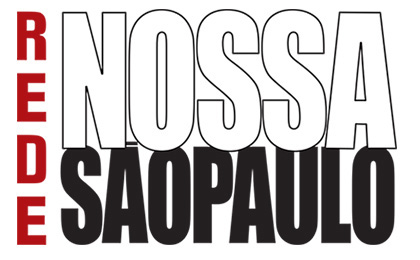 METODOLOGIA 
Gerar exemplaridade

 Organizar ou participar de campanhas de mobilização quem tenham como objetivo o bem da cidade

 Dar transparência e divulgação ao máximo de dados

 Construir o Observatório Cidadão

 (...)
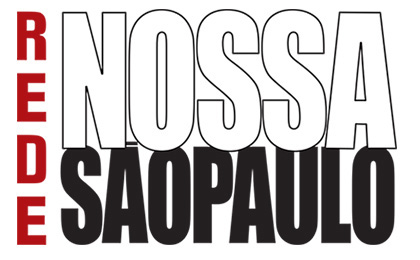 METODOLOGIA 
Construir um Portal de Notícias e firmar laços com jornalistas e meios de comunicação

 Realizar pesquisas de percepção com institutos de pesquisas ou universidades.

 Ampliar a incidência política da sociedade: melhores instrumentos de planejamento e gestão na administração

 Trabalhar pela implantação do Programa de Metas.
(...)
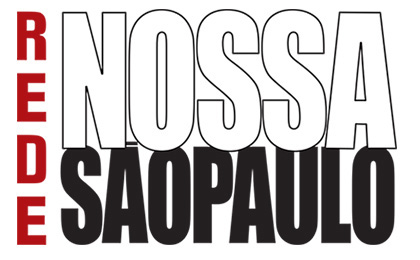 METODOLOGIA 
Mostrar conquistas

 Apresentar ferramentas para outros movimentos e municípios

 Acompanhar o dia-a-dia da Câmara.
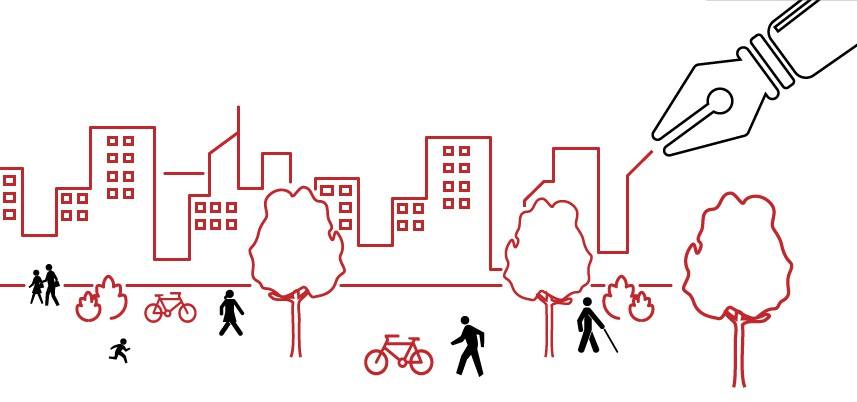 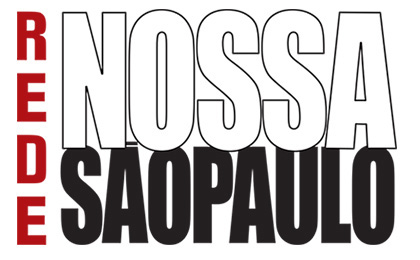 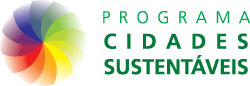 PROGRAMA CIDADES SUSTENTÁVEIS

O objetivo é sensibilizar e mobilizar as cidades brasileiras para que se desenvolvam de forma econômica, social e ambientalmente sustentável.
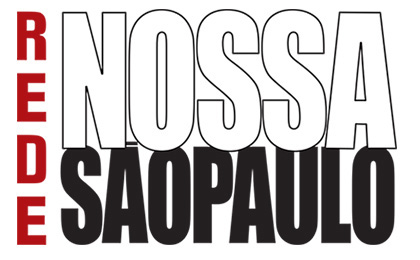 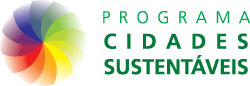 PROGRAMA CIDADES SUSTENTÁVEIS 


Foi lançado, em 2011, pela Rede Nossa São Paulo em parceria com a Rede Social Brasileira por Cidades Justas, Democráticas e Sustentáveis e o Instituto Ethos.
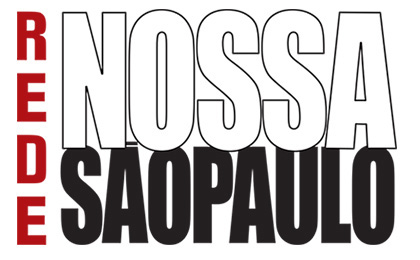 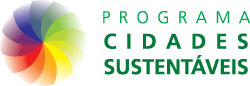 PROGRAMA CIDADES SUSTENTÁVEIS 


Com foco nas eleições municipais de 2012, o programa incorporou a plataforma Cidades Sustentáveis desenvolvida no ano anterior e inovou ao apresentar ferramentas para o comprometimento dos candidatos e o acompanhamento da sociedade civil.
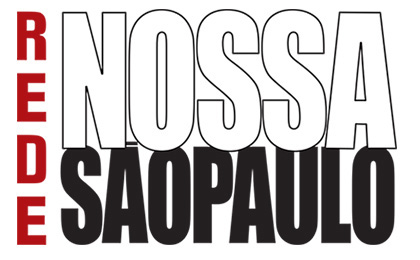 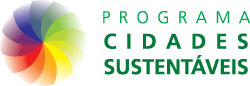 PROGRAMA CIDADES SUSTENTÁVEIS 

Indicadores: fundamentais para o desenvolvimento, a execução e a avaliação de políticas públicas que visem ao planejamento de cidades mais sustentáveis. 

O Programa Cidades Sustentáveis possui mais de 300 indicadores.
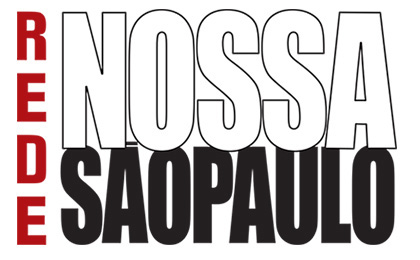 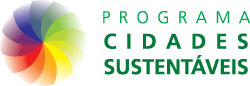 PROGRAMA CIDADES SUSTENTÁVEIS 

O objetivo é comprometer os candidatos e os prefeitos eleitos com uma plataforma de desenvolvimento sustentável.  A plataforma é composta de 12 eixos, cada eixo é desdobrado em vários itens, cada item relacionado a um indicador e cada indicador a um caso exemplar ou uma referência.
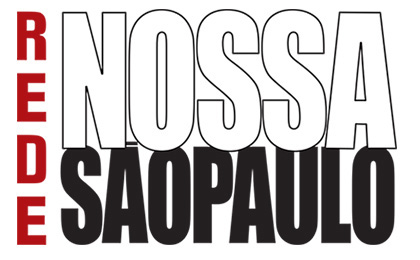 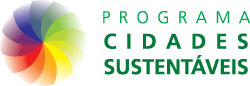 EIXOS DO PROGRAMA  CIDADES SUSTENTÁVEIS
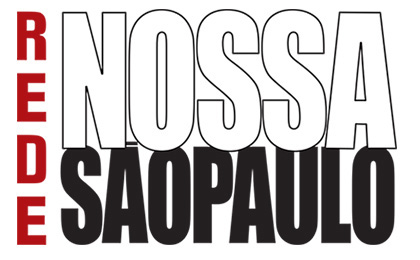 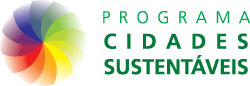 EIXOS DO PROGRAMA  CIDADES SUSTENTÁVEIS
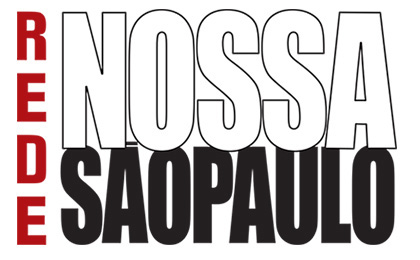 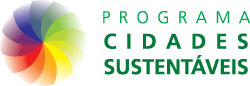 EIXOS DO PROGRAMA CIDADES SUSTENTÁVEIS
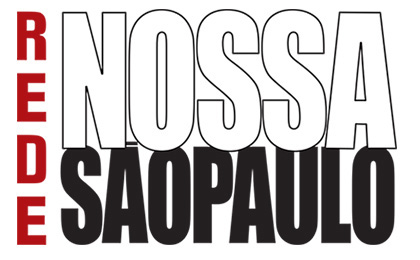 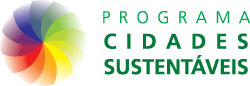 EIXOS DO PROGRAMA CIDADES SUSTENTÁVEIS
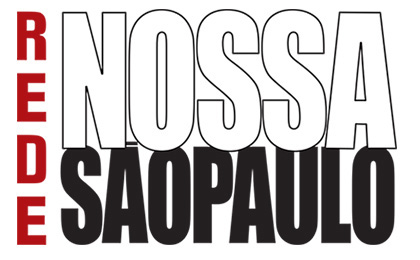 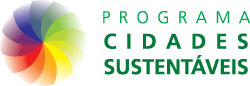 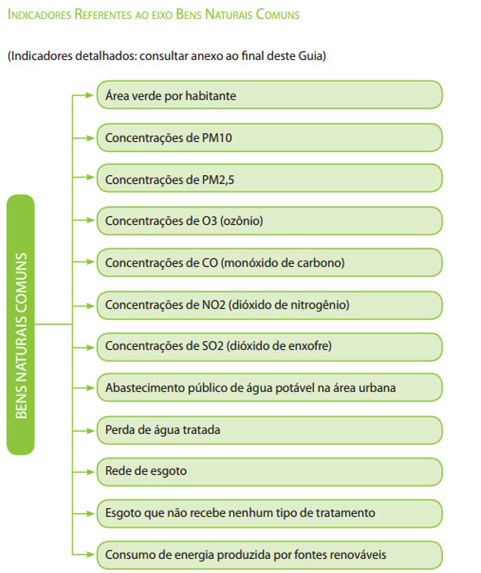 INDICADORES POR EIXO DO 
PROGRAMA 
CIDADES SUSTENTÁVEIS
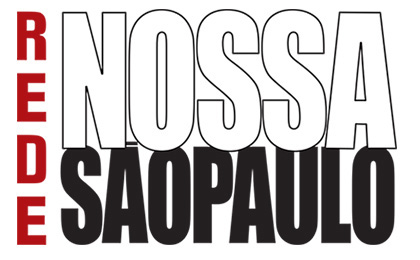 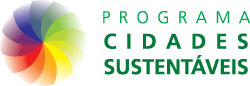 PROGRAMA CIDADES SUSTENTÁVEIS 


Metas: para que o processo de desenvolvimento sustentável se consolide e os resultados possam ser comprovados.
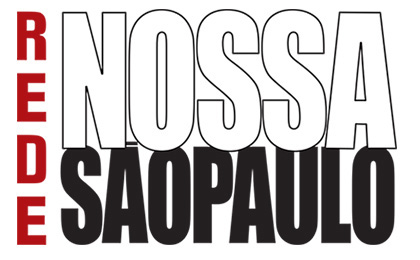 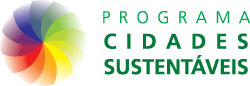 PROGRAMA CIDADES SUSTENTÁVEIS 

Boas práticas: referências nacionais e internacionais de excelência.

http://www.cidadessustentaveis.org.br/boas-praticas
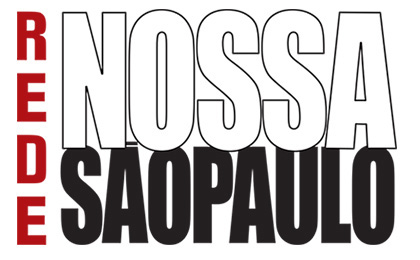 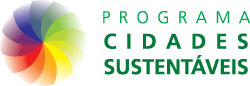 PROGRAMA CIDADES SUSTENTÁVEIS 


Carta Compromisso: direcionada os candidatos às prefeituras para registrar o comprometimento dos possíveis futuros gestores com o desenvolvimento justo e sustentável nas cidades.
Campanha realizada em 2012;
Foi desenvolvida por organizações da sociedade civil ;
Convidou eleitores a votarem em candidatos a prefeito comprometidos com a sustentabilidade;
Direcionada também a candidatos às prefeituras nas eleições daquele ano pela adoção de plataformas com programas eleitorais.
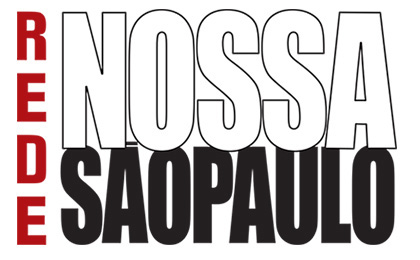 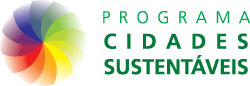 CAMPANHA EU VOTO SUSTENTÁVEL 
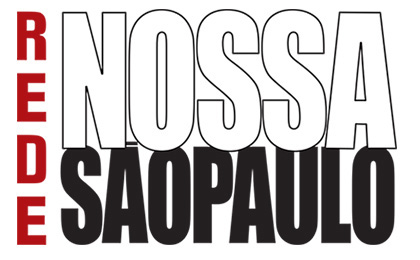 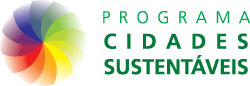 Teve a participação de figuras
públicas como o atleta Raí Oliveira 
e atores da Rede Globo:
CAMPANHA EU VOTO SUSTENTÁVEL 
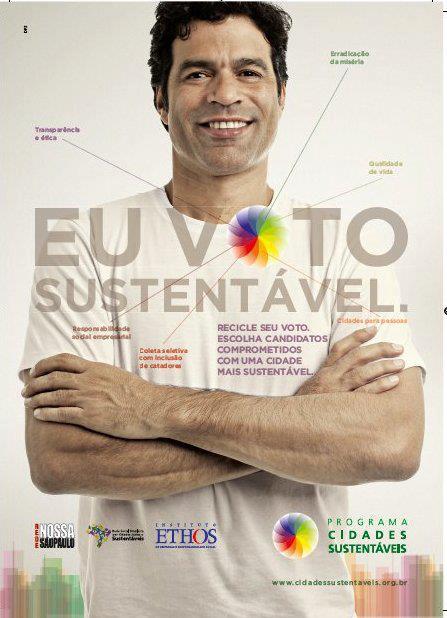 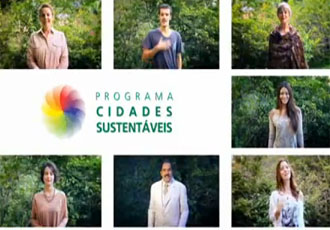 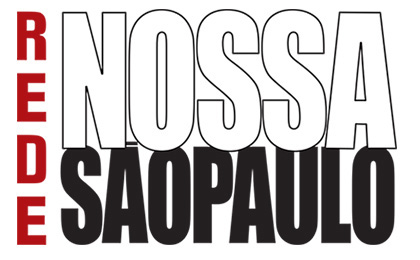 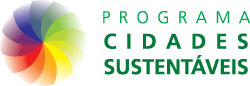 PROGRAMA CIDADES SUSTENTÁVEIS

Resultados: 

Cidades Metrópoles: 15 cidades (20% da pop. brasileira)
Cidades Grandes: 9 cidades (3% da pop. brasileira)
Cidades Médias: 60 cidades (7% da pop. brasileira)
Cidades Pequenas: 191 cidades (3% da pop. brasileira)
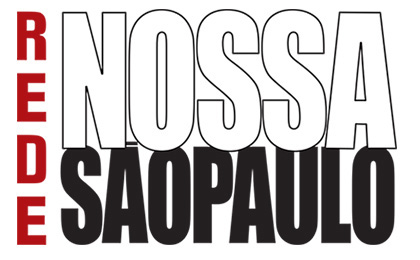 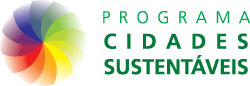 PROGRAMA CIDADES SUSTENTÁVEIS

Resultados: 
21 Capitais signatárias

População Cidades Signatárias 2014: 67.553.830
População brasileira 2014: 202.768.562
Porcentagem da população Cidades Signatárias: 33%
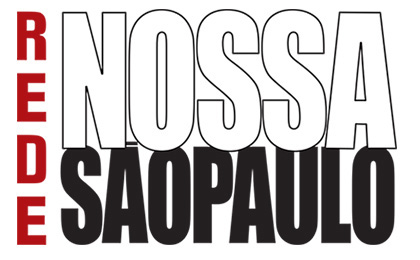 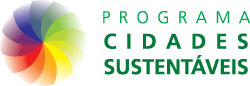 PROGRAMA CIDADES SUSTENTÁVEIS


Capacitação:  governos municipais passaram a requisitar à Secretaria Executiva do Programa Cidades Sustentáveis uma continuidade das parcerias estabelecidas, principalmente na capacitação de técnicos e gestores das prefeituras.
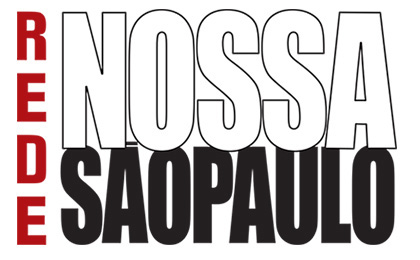 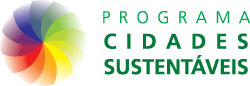 PROGRAMA CIDADES SUSTENTÁVEIS


O objetivos dessas capacitações é aprofundar o conhecimento sobre o programa e a utilização de sua metodologia e software.
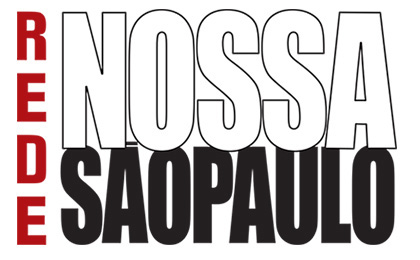 PROGRAMA CIDADES 
SUSTENTÁVEIS


Para a realização das 
Capacitações, o Programa 
Cidades Sustentável criou o
“Guia Gestão Pública 
Sustentável”, formado por
uma publicação e um 
conjunto de vídeos
Didáticos.
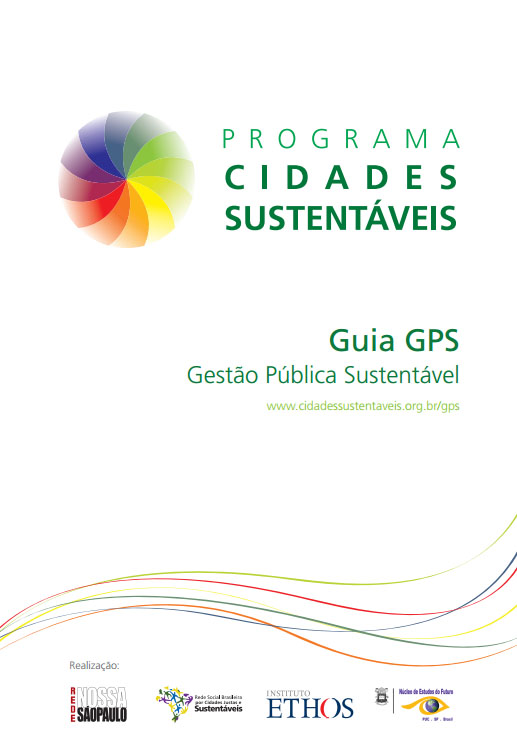 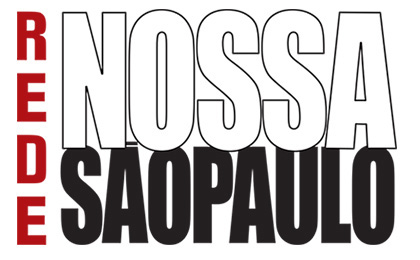 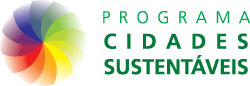 PROGRAMA CIDADES SUSTENTÁVEIS


Ele apresenta um modelo de gestão pública sustentável e propõe a promoção, a partir das prefeituras, de sinergias entre os setores científico-tecnológico, sociocultural e institucional que harmonizem os processos e impactos do desenvolvimento em nível local, tornando-o sustentável.
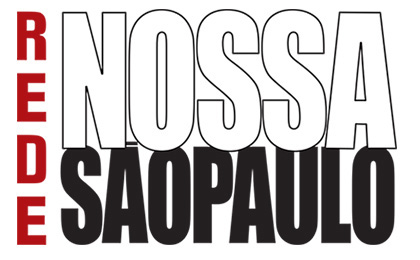 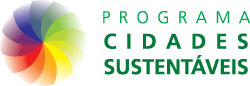 PROGRAMA CIDADES SUSTENTÁVEIS



O objetivo é estimular sempre a participação dos cidadãos como forma de contribuir para a melhoria da qualidade de vida de cada região, aproveitando a troca de informações e experiências em níveis local e global.
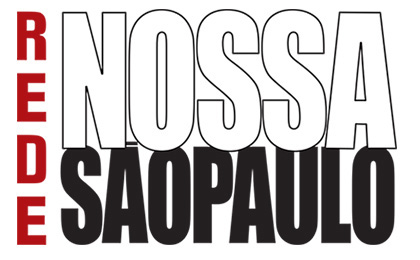 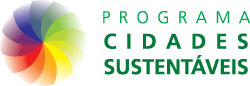 PROGRAMA CIDADES SUSTENTÁVEIS


O GPS é um guia de orientação de como implementar a Plataforma Cidades Sustentáveis. É composto de uma publicação, bastante detalhada, e de uma série de vídeos de orientação.
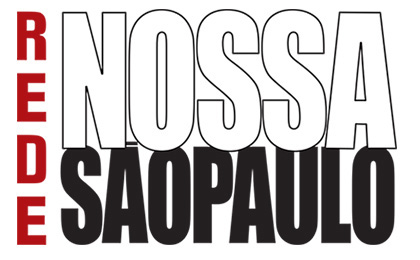 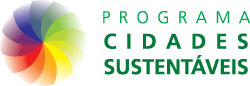 PROGRAMA CIDADES SUSTENTÁVEIS 


Guia Gestão Pública Sustentável
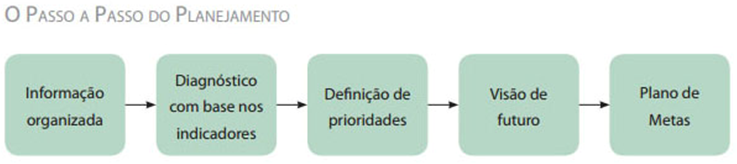 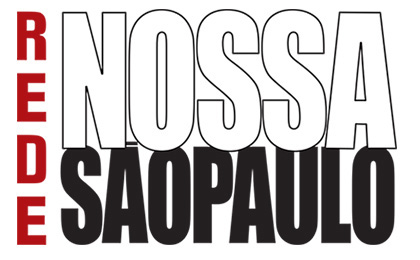 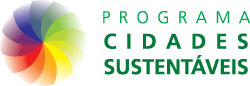 PROGRAMA CIDADES SUSTENTÁVEIS 


     GPS
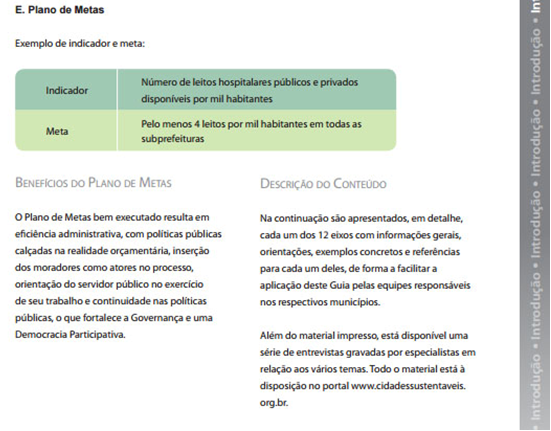 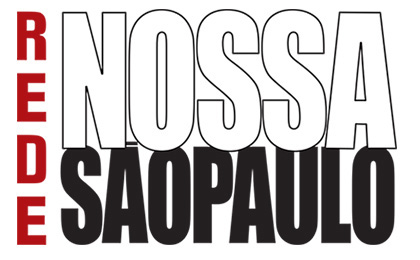 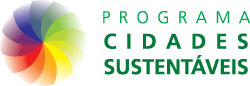 PROGRAMA CIDADES SUSTENTÁVEIS 


Acesse o “Guia Gestão Pública Sustentável” em:
http://www.cidadessustentaveis.org.br/sites/default/files/gps/arquivos/guiagps-cidadessustentaveis.pdf
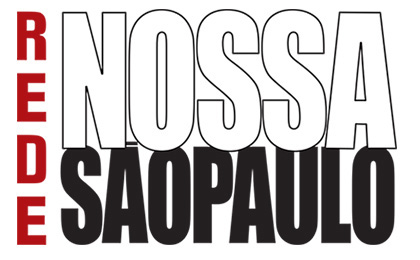 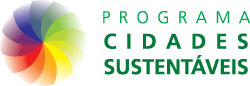 PROGRAMA CIDADES SUSTENTÁVEIS 

	METAS E REFERÊNCIAS

Os indicadores são importantes instrumentos para o desenvolvimento, a execução e a avaliação de políticas públicas no planejamento de cidades mais sustentáveis.
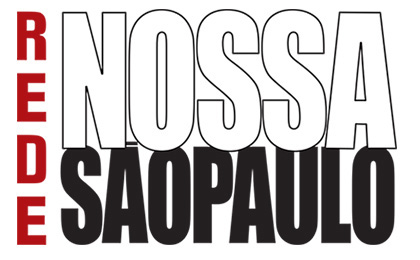 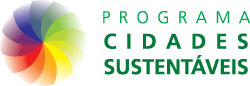 PROGRAMA CIDADES SUSTENTÁVEIS 


No entanto, é necessário fixar metas de resultados para que o processo de desenvolvimento sustentável se consolide e os resultados possam ser comprovados, assim como é fundamental promover a participação da sociedade civil nas tomadas de decisões sobre a cidade.
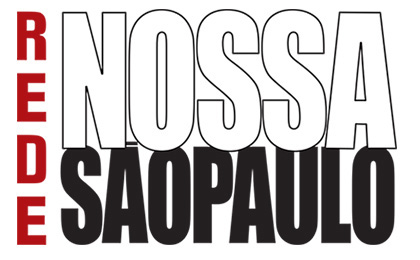 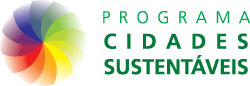 PROGRAMA CIDADES SUSTENTÁVEIS 


Para isso, foi elaborada a publicação Metas de Sustentabilidade para os Municípios Brasileiros: http://www.cidadessustentaveis.org.br/downloads/publicacoes/publicacao-metas-de-sustentabilidade-municipios-brasileiros.pdf
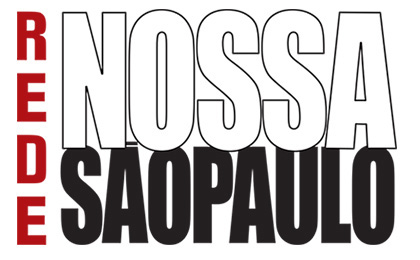 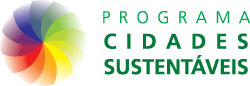 PROGRAMA CIDADES SUSTENTÁVEIS 
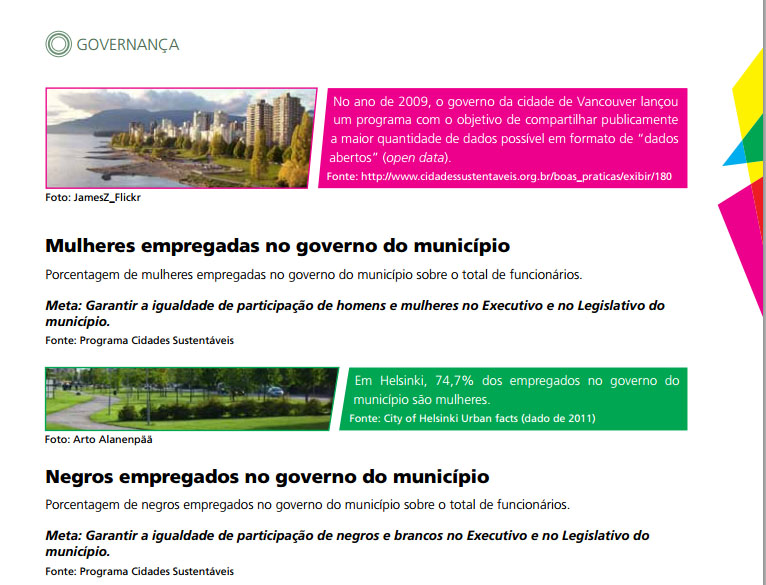 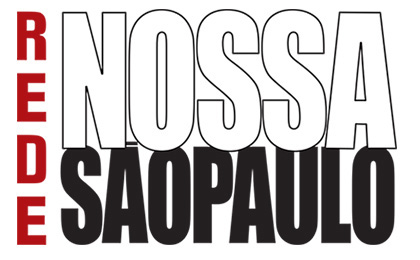 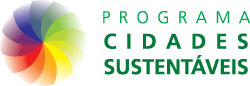 PRÊMIO CIDADES SUSTENTÁVEIS

O Prêmio tem abrangência nacional e teve a sua primeira edição em 2014, com a participação de 57 cidades de 15 estados brasileiros. 
Na primeira edição, foram premiados os melhores Observatórios por serem fundamentais para apurar os indicadores e orientar para as mudanças necessárias para mudar a cidade.
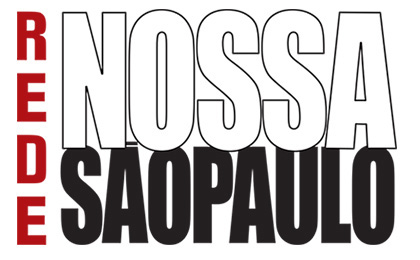 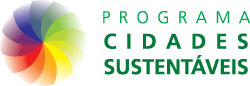 PRÊMIO CIDADES SUSTENTÁVEIS 

Para isso, foi elaborada a publicação que orienta a instalação de Observatórios que pode ser acessada em:
http://www.cidadessustentaveis.org.br/downloads/arquivos/guia-uso-sistema-indicadores.pdf
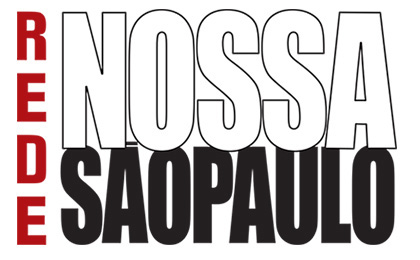 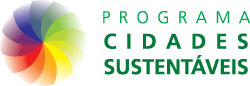 PRÊMIO CIDADES SUSTENTÁVEIS 

O público restrito às prefeituras signatárias do Programa Cidades Sustentáveis; 
Nas próximas edições serão premiadas as empresas que se destacam pelos 12 eixos do programa.
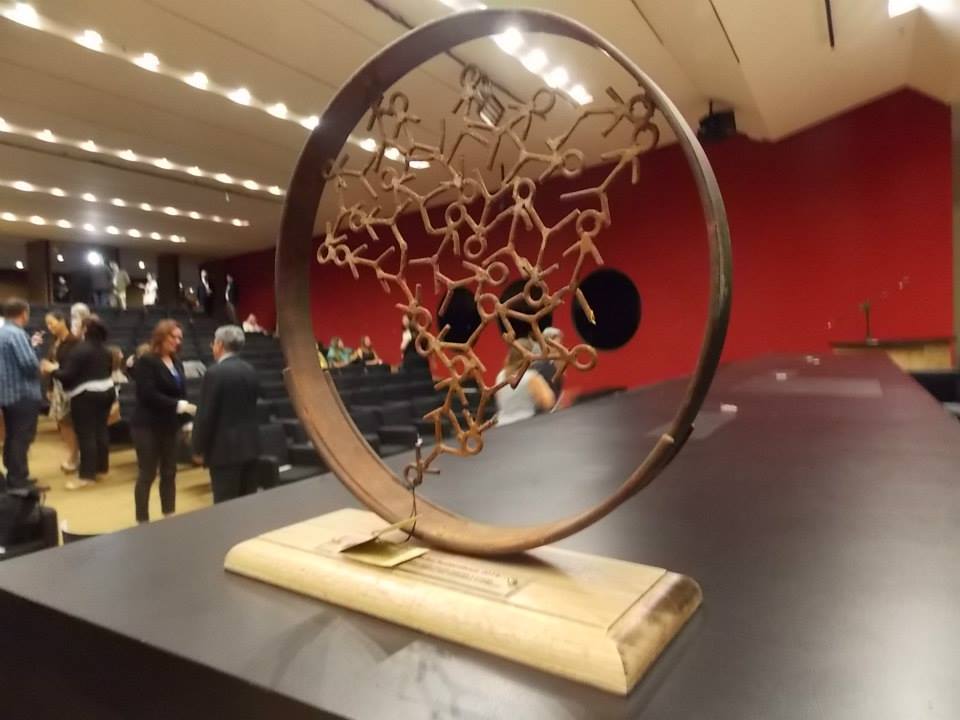 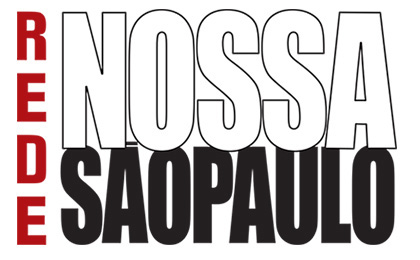 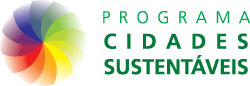 CONFERÊNCIA INTERNACIONAL
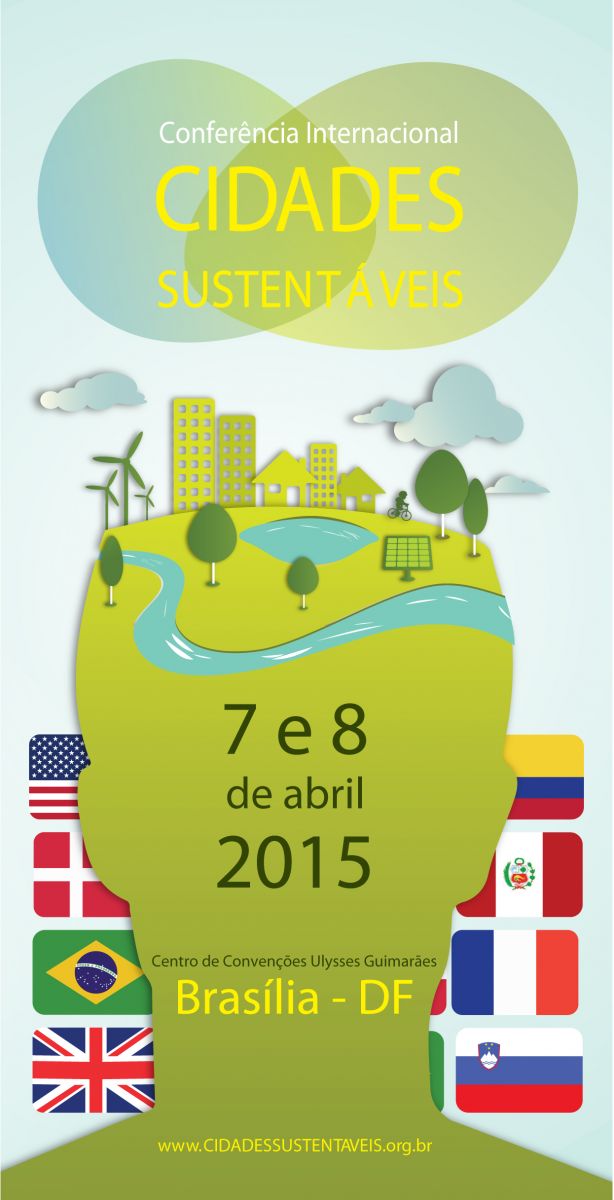 O Programa Cidades Sustentáveis realizou, em abril de 2015, uma conferência internacional com o tema “Políticas Públicas Inovadoras”
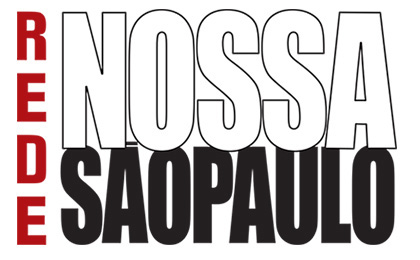 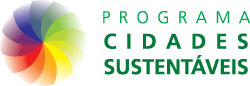 CONFERÊNCIA INTERNACIONAL
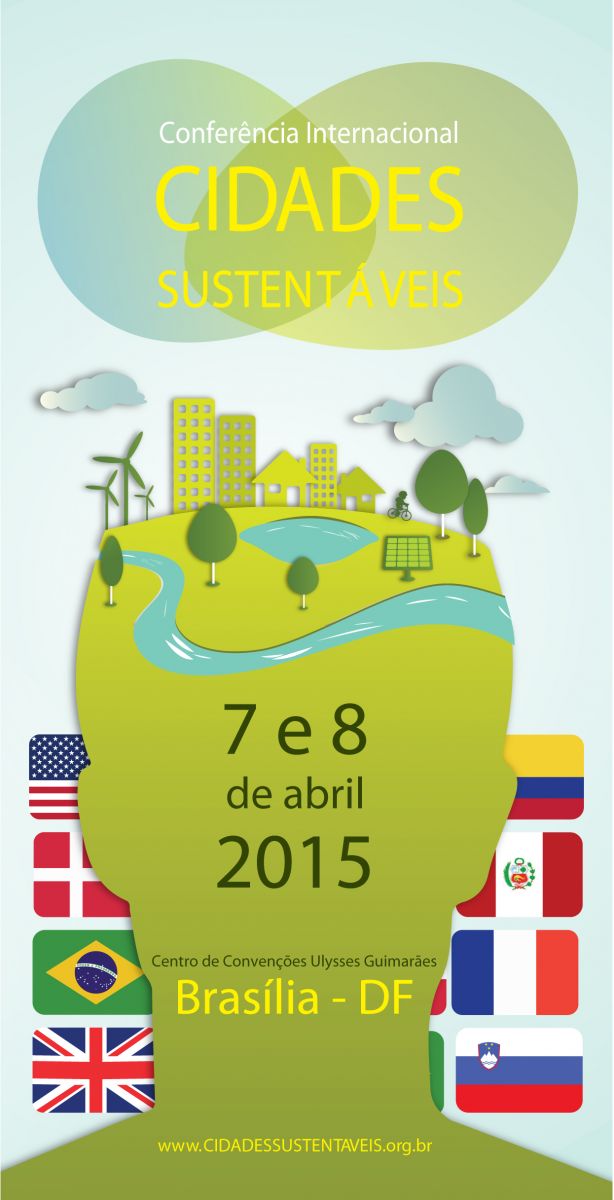 Objetivo: ressaltar experiências bem sucedidas de políticas públicas implementadas em cidades do Brasil e do mundo.
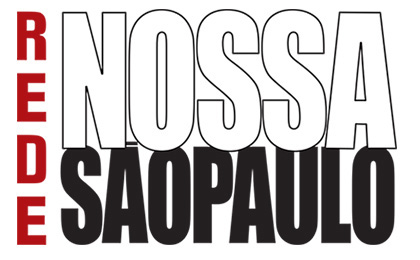 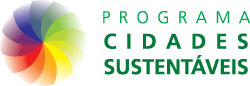 CONFERÊNCIA INTERNACIONAL
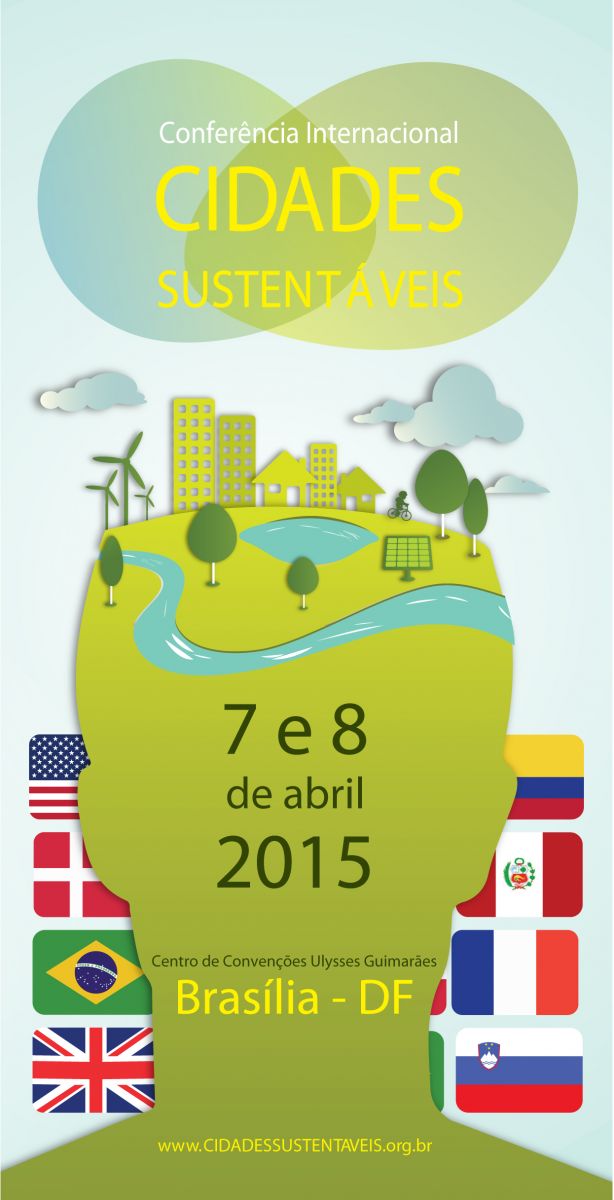 Foram convidados prefeitos de diversas cidades que apresentaram experiências concretas e de excelência de gestão.
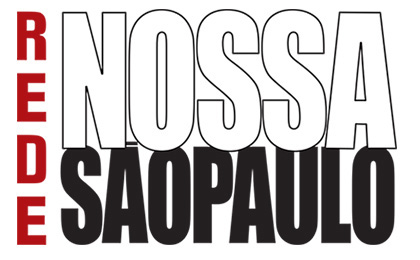 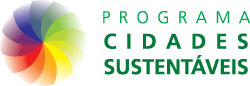 CONFERÊNCIA INTERNACIONAL
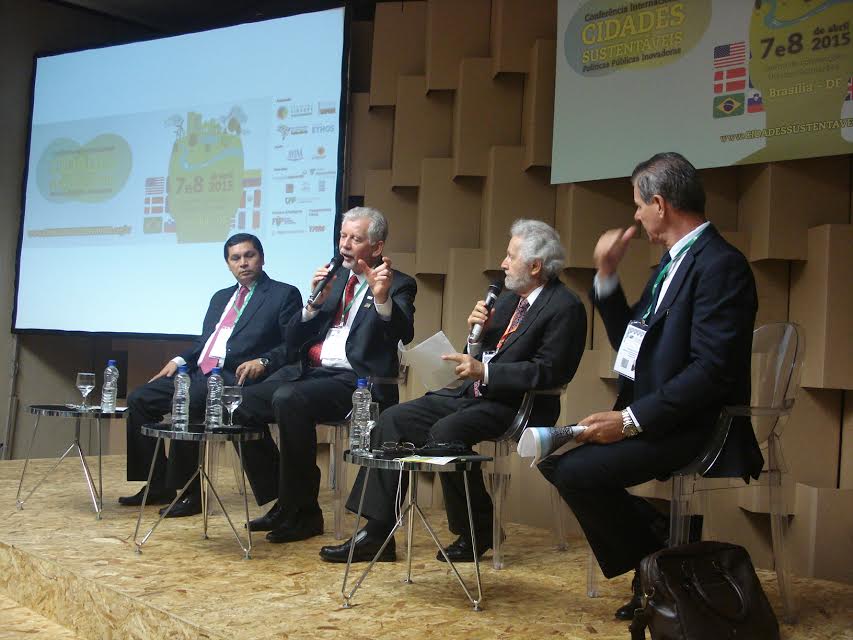 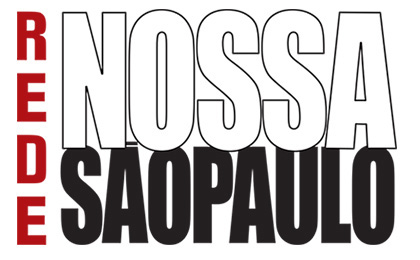 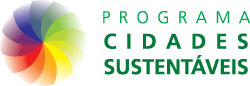 CONFERÊNCIA INTERNACIONAL 
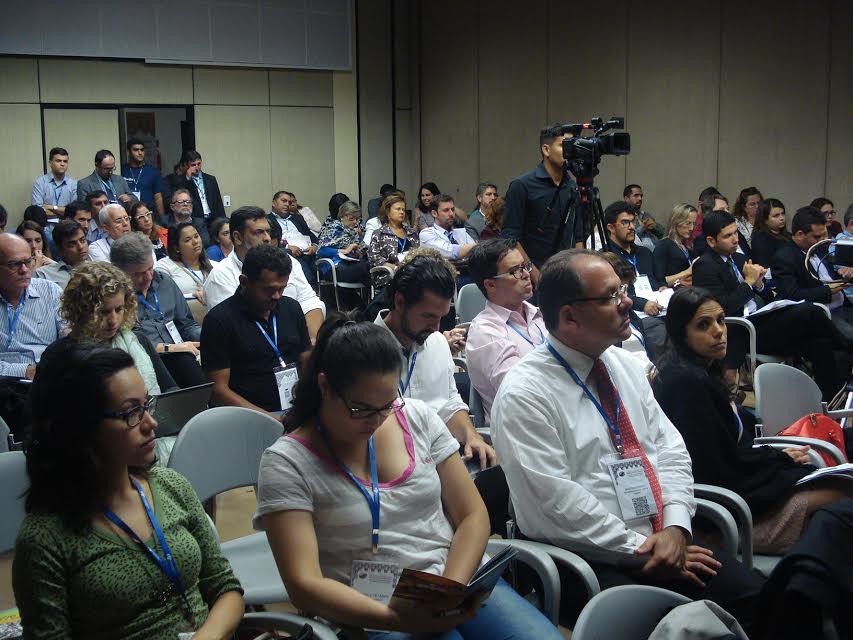 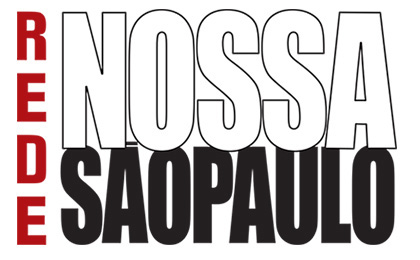 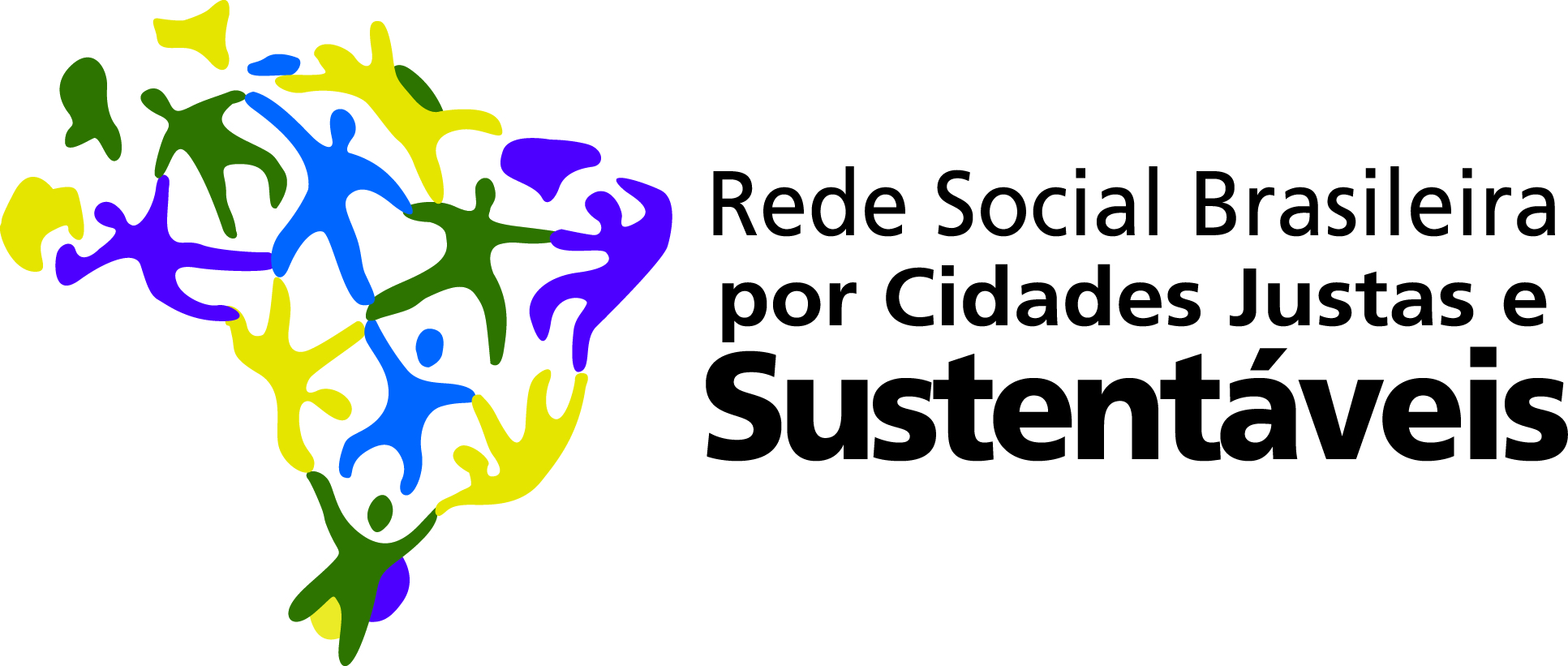 REDE SOCIAL BRASILEIRA

Em 08 de julho de 2008, foi fundada, em Belo Horizonte, a Rede Social Brasileira por Cidades Justas, Democráticas e Sustentáveis.
A rede é formada por organizações apartidárias e inter-religiosas. 
Objetivo: troca de informações e conhecimentos para apoiar e fortalecer cada experiência local.
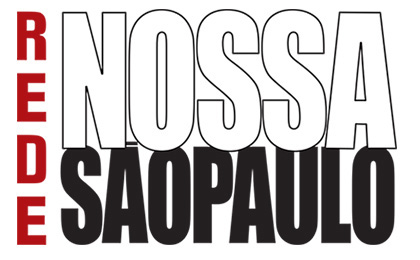 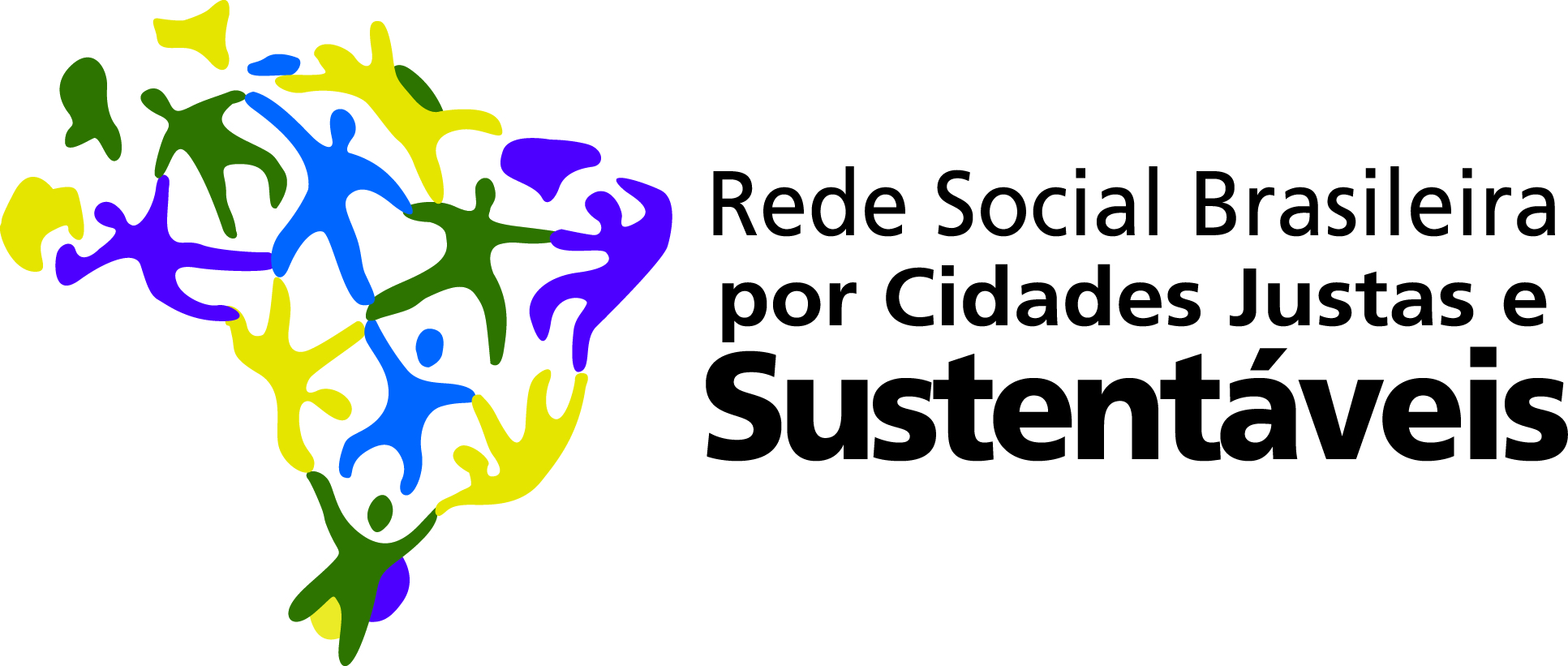 REDE SOCIAL BRASILEIRA 


Fazem parte da rede movimentos e iniciativas que buscam fomentar a qualidade de vida nas cidades, envolvendo a sociedade e comprometendo governos com o desenvolvimento justo e sustentável.
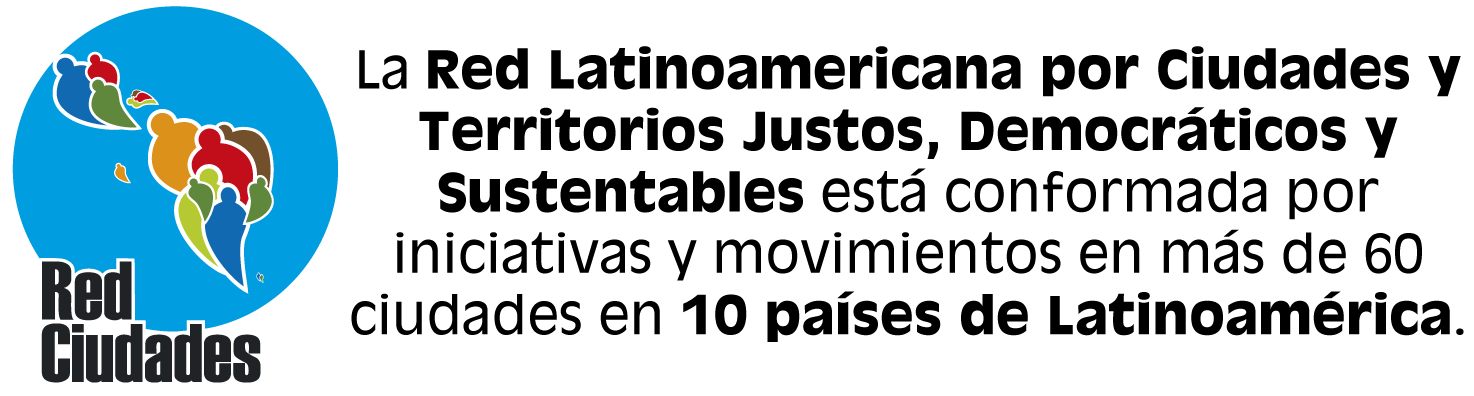 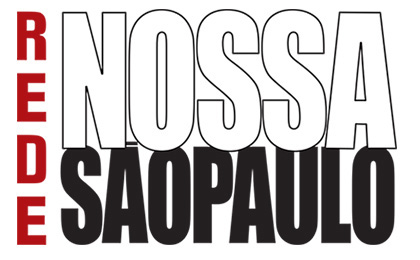 REDE LATINOAMERICANA


Rede Latino Americana por Cidades e Territórios Justos, Democráticos e Sustentáveis foi criada em 2008.
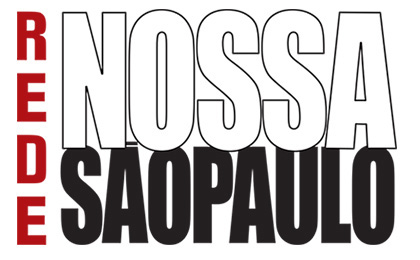 PEC DO PLANO DE METAS


A Rede Nossa São Paulo 
Apresentou a PEC das Metas, 
que reivindica que o Plano 
de Metas seja adotado por 
todos os prefeitos, governadores
e pelo presidente da República, 
de forma obrigatória, 
previsto na Constituição.
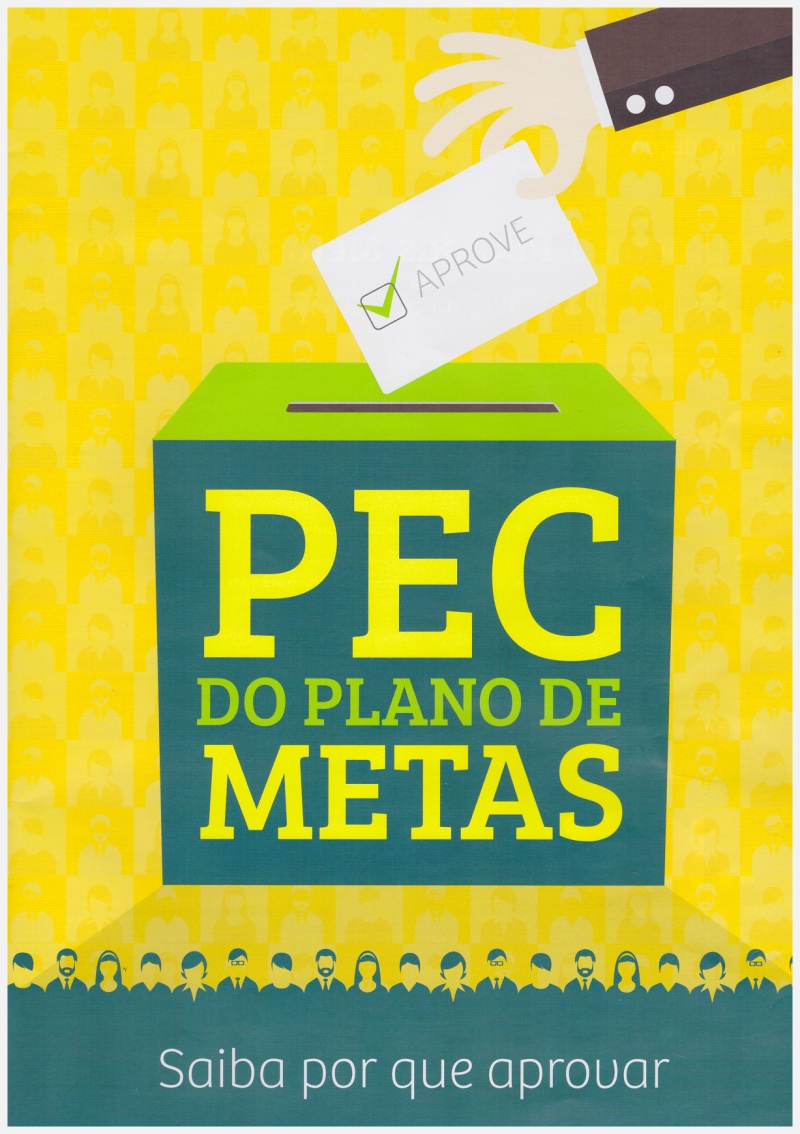 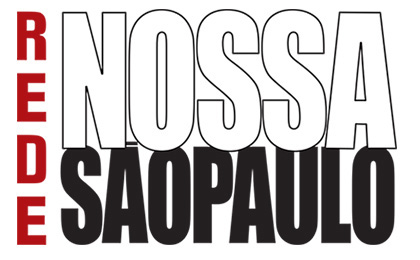 Mais informações podem ser encontradas 
	nos sites da Rede Nossa São Paulo http://www.nossasaopaulo.org.br
 
	e do Programa Cidades Sustentáveis:
	http://www.cidadessustentaveis.org.br
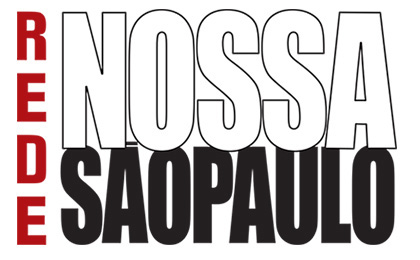 No site da Rede Nossa São Paulo também é possível encontrar documentos, apresentações e vídeos com o histórico da Rede. 

Todo o acervo da Rede Nossa São Paulo, incluindo um banco de imagens riquíssimo das ações e atividades da rede, foi organizado para ficar disponível para o público: www.acervonossasaopaulo.org.br
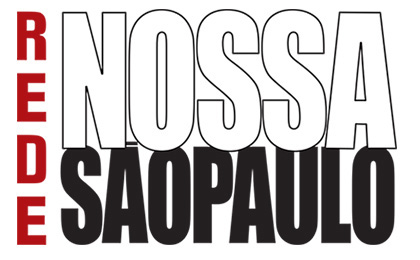 MUITO OBRIGADO!